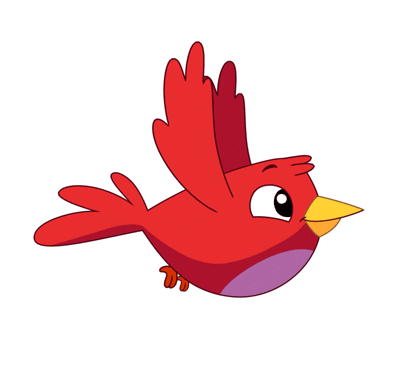 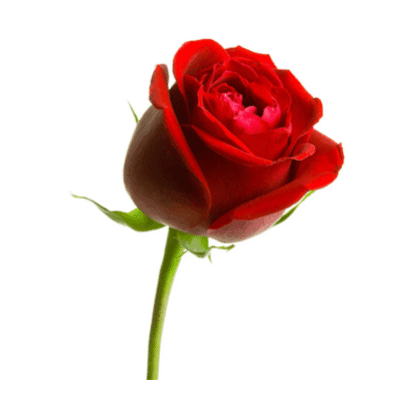 সবাইকে আজকের ক্লাসে স্বাগতম
সুমন মাহমুদ, সহকারী শিক্ষক, পাইকপাড়া আজগর আহম্মদ দাখিল মাদ্রাসা, চুনারুঘাট, হবিগঞ্জ। মোবাইলঃ ০১৭২৩১৯৫৮২৬
পাঠ পরিচিতি
শিক্ষক পরিচিতি
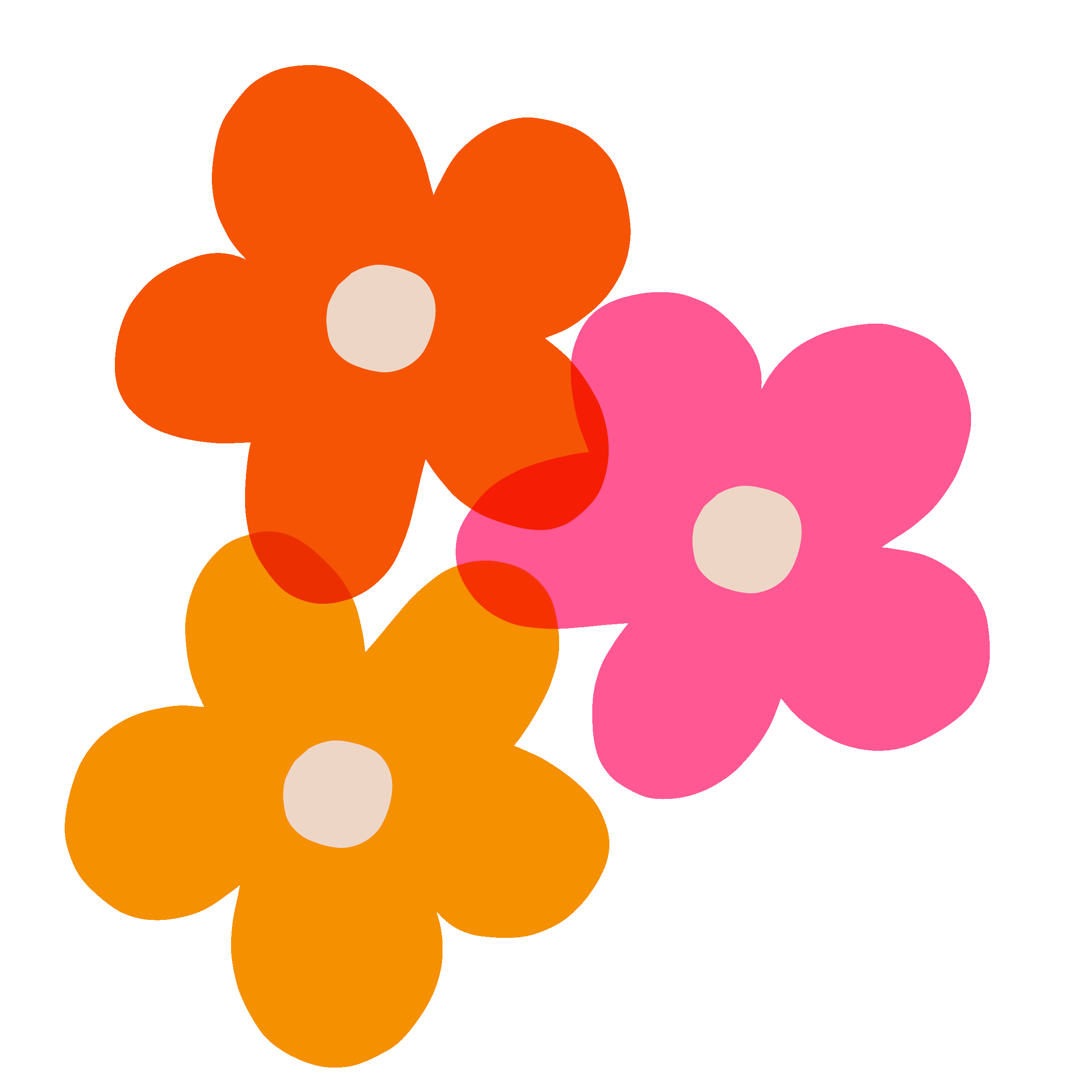 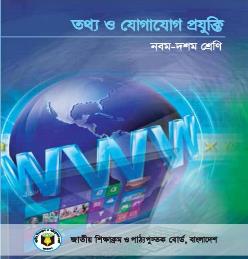 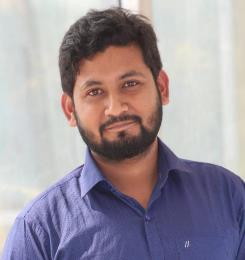 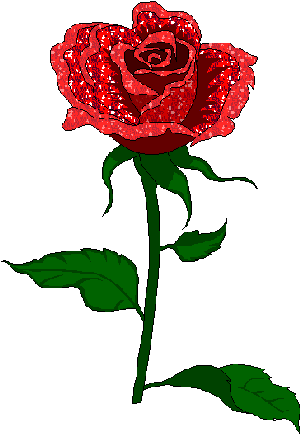 সুমন মাহমুদ
সহকারী শিক্ষক 
পাইকপাড়া আজগর আহম্মদ দাখিল মাদ্রাসা
চুনারুঘাট, হবিগঞ্জ
Email: sumonmahmud444974@gmail.com
Mobile: 01723195826
শ্রেণিঃ নবম
বিষয়ঃ তথ্য ও যোগাযোগ প্রযুক্তি
অধ্যায়ঃ পঞ্চম
তারিখঃ ২8/০৯/২০২০ খ্রীঃ
সময়ঃ ৪০ মিনিট ।
সুমন মাহমুদ, সহকারী শিক্ষক, পাইকপাড়া আজগর আহম্মদ দাখিল মাদ্রাসা, চুনারুঘাট, হবিগঞ্জ। মোবাইলঃ ০১৭২৩১৯৫৮২৬
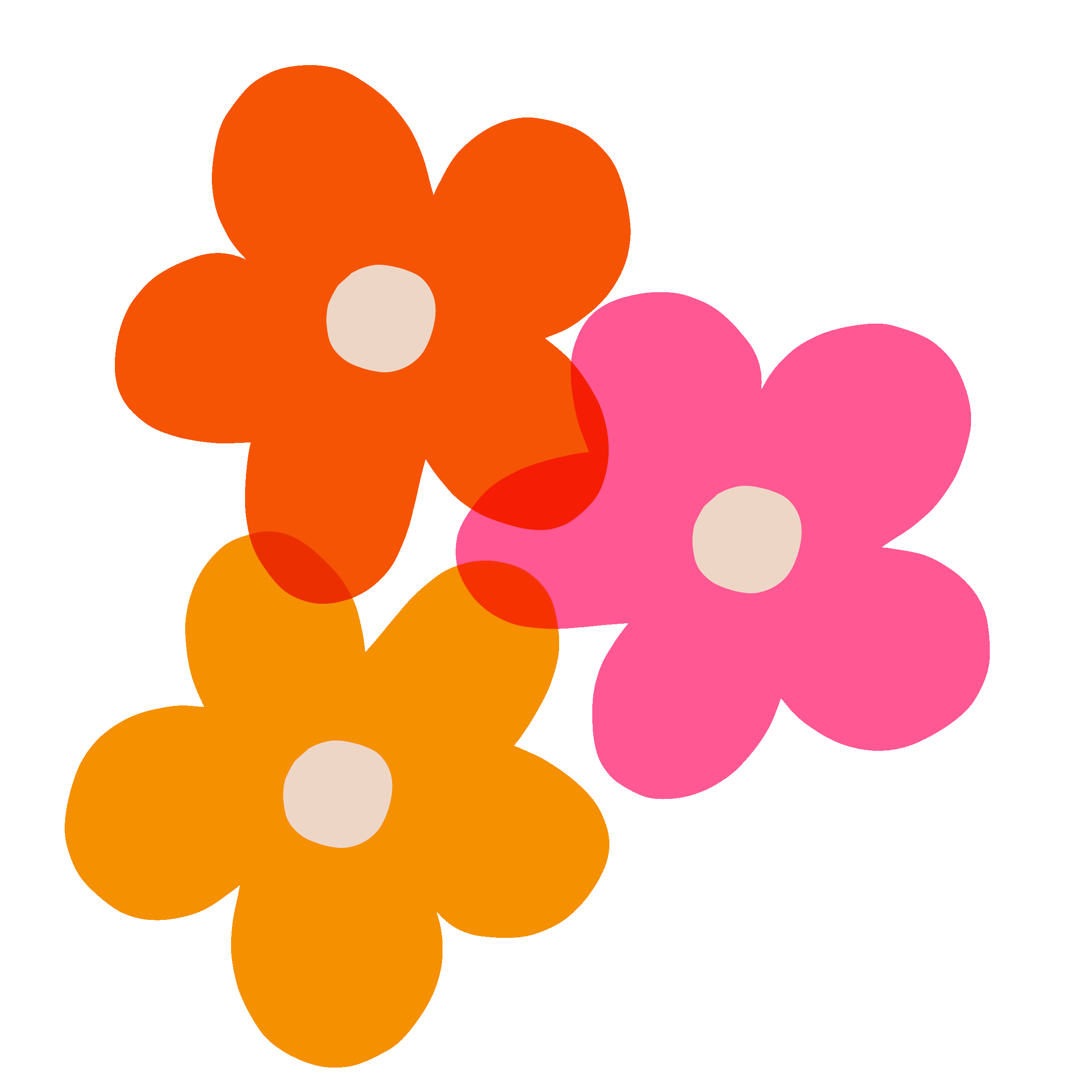 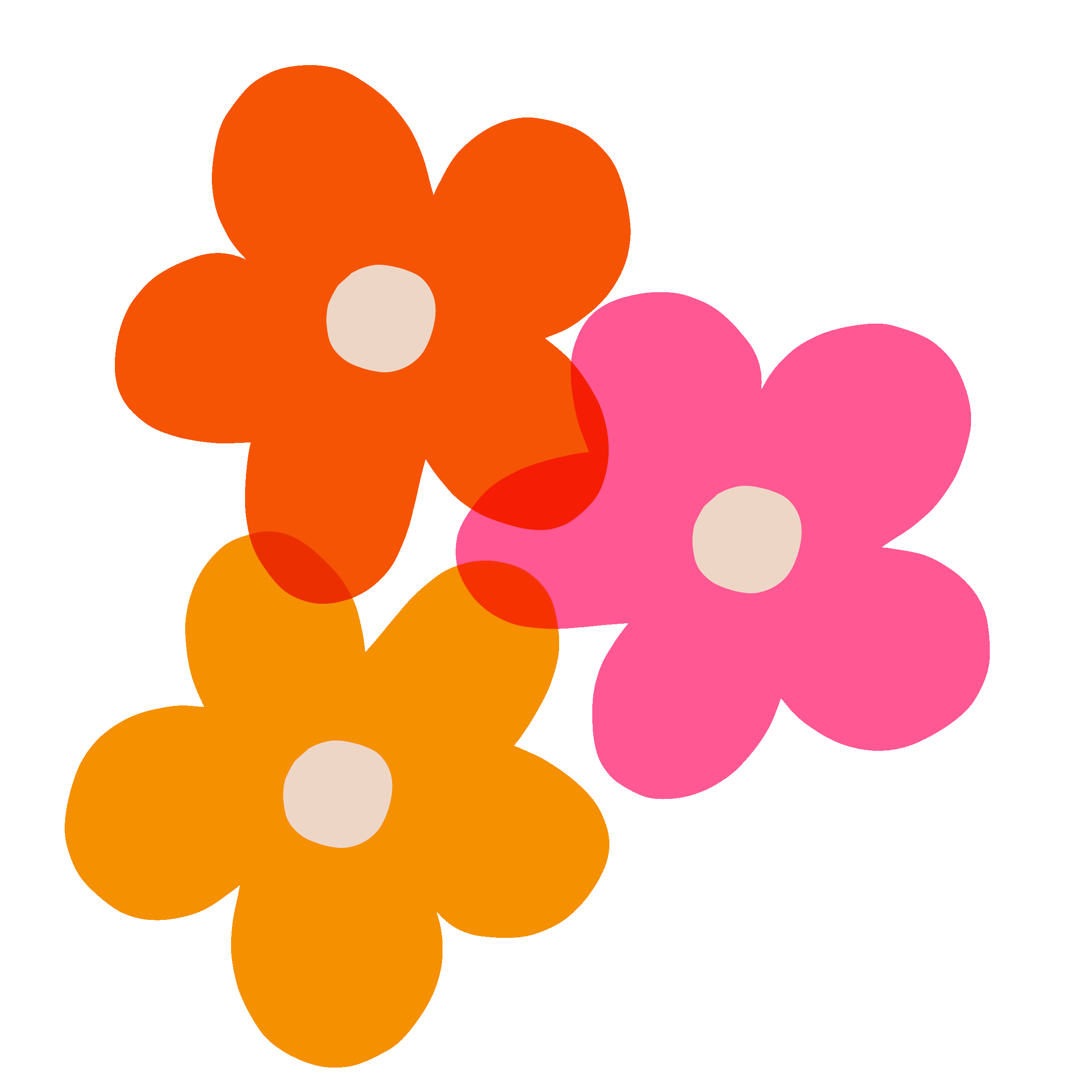 এসো কিছু ছবি দেখে নিই…
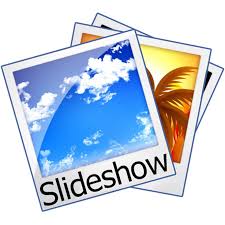 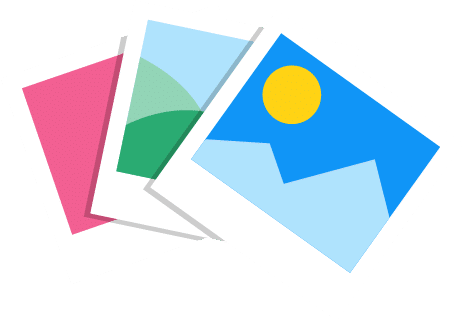 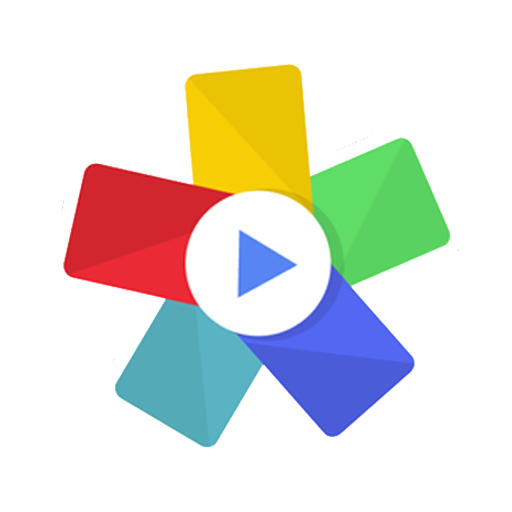 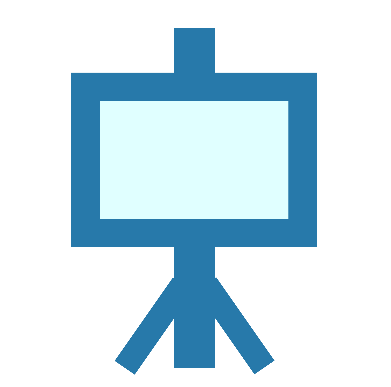 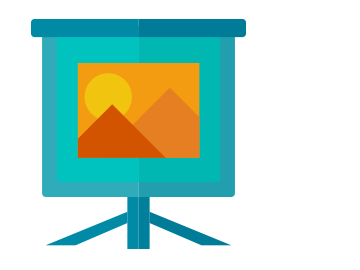 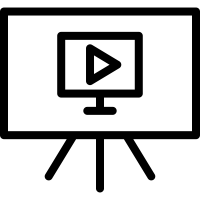 সুমন মাহমুদ, সহকারী শিক্ষক, পাইকপাড়া আজগর আহম্মদ দাখিল মাদ্রাসা, চুনারুঘাট, হবিগঞ্জ। মোবাইলঃ ০১৭২৩১৯৫৮২৬
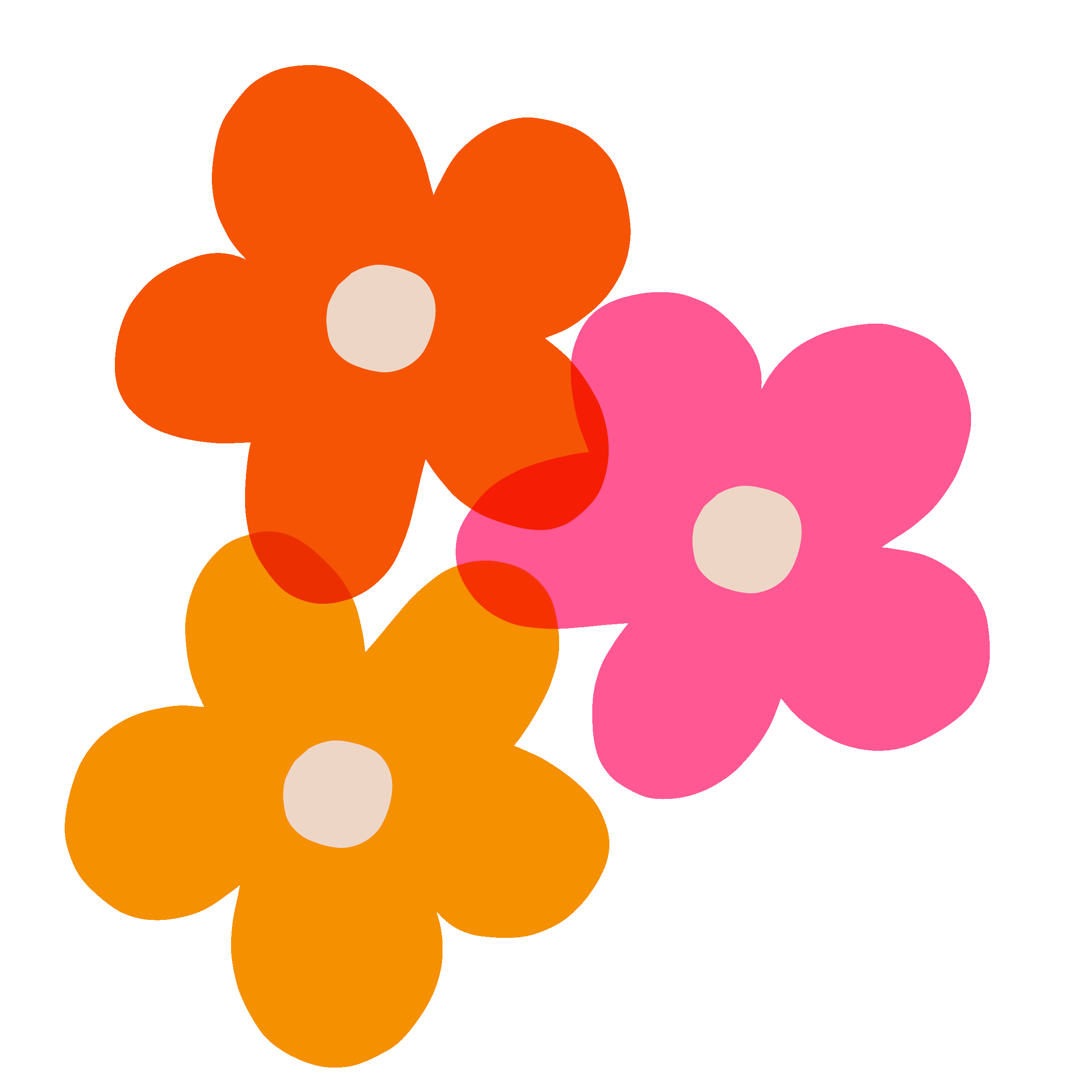 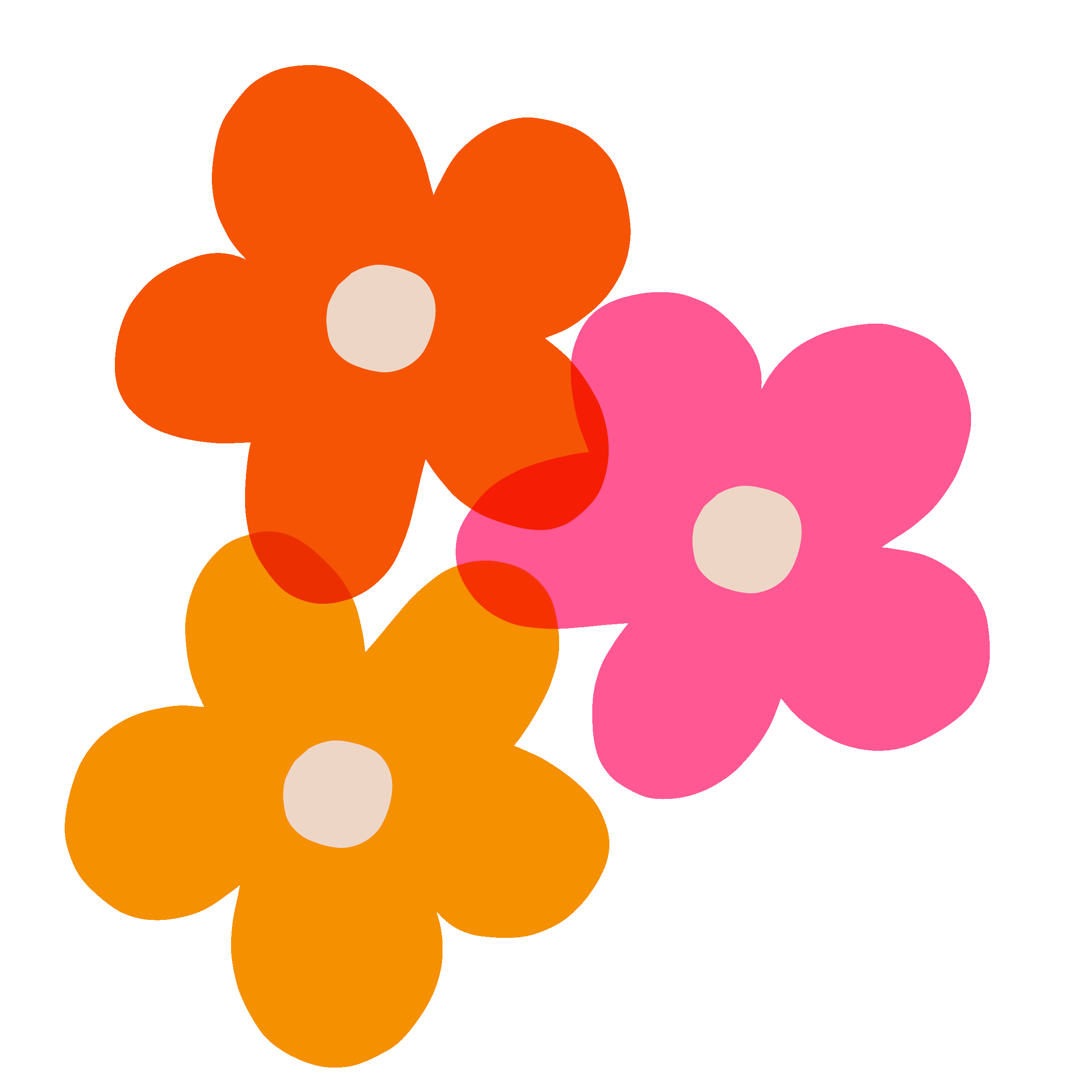 আমাদের আজকের পাঠ
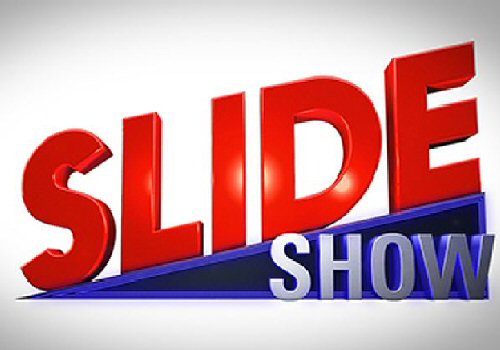 সুমন মাহমুদ, সহকারী শিক্ষক, পাইকপাড়া আজগর আহম্মদ দাখিল মাদ্রাসা, চুনারুঘাট, হবিগঞ্জ। মোবাইলঃ ০১৭২৩১৯৫৮২৬
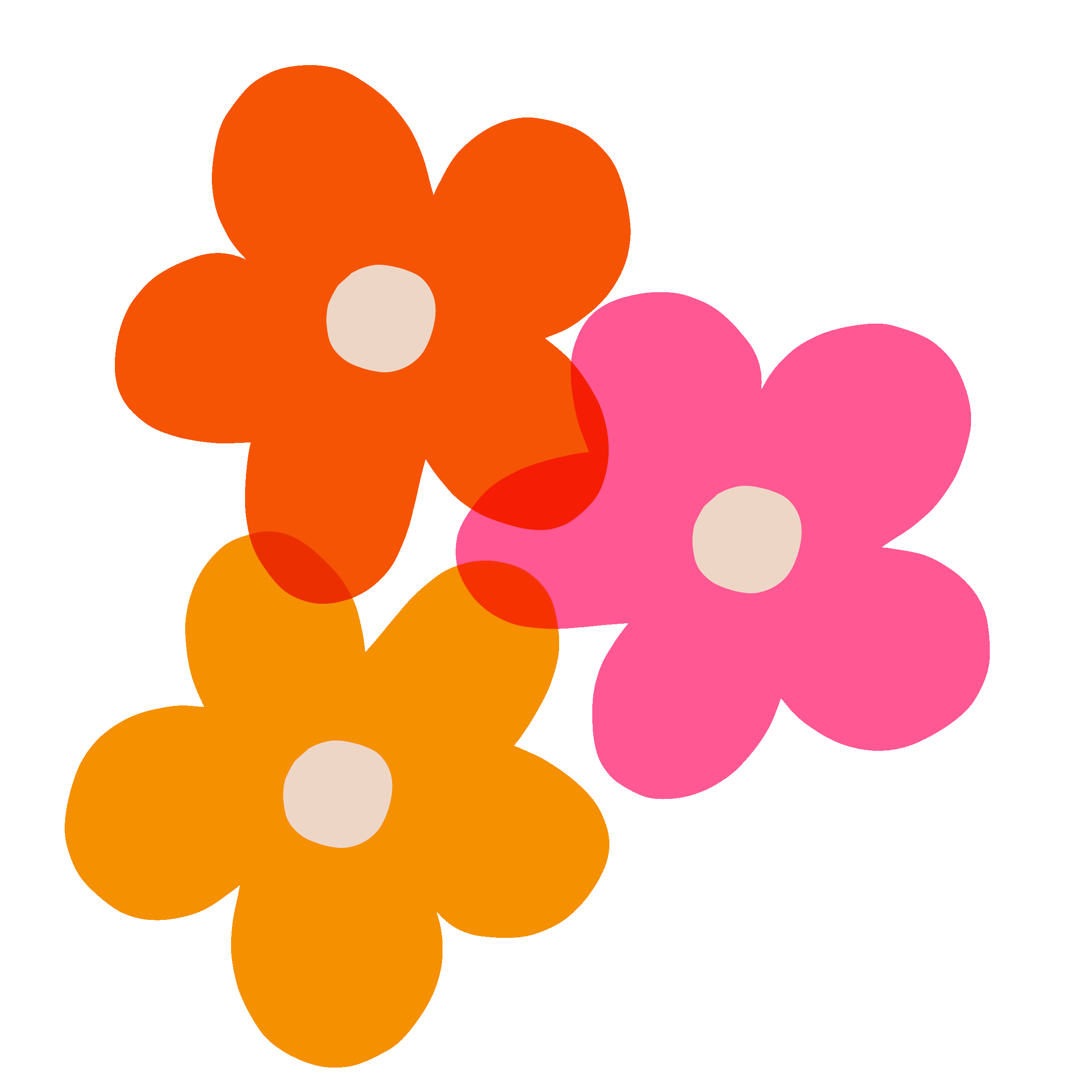 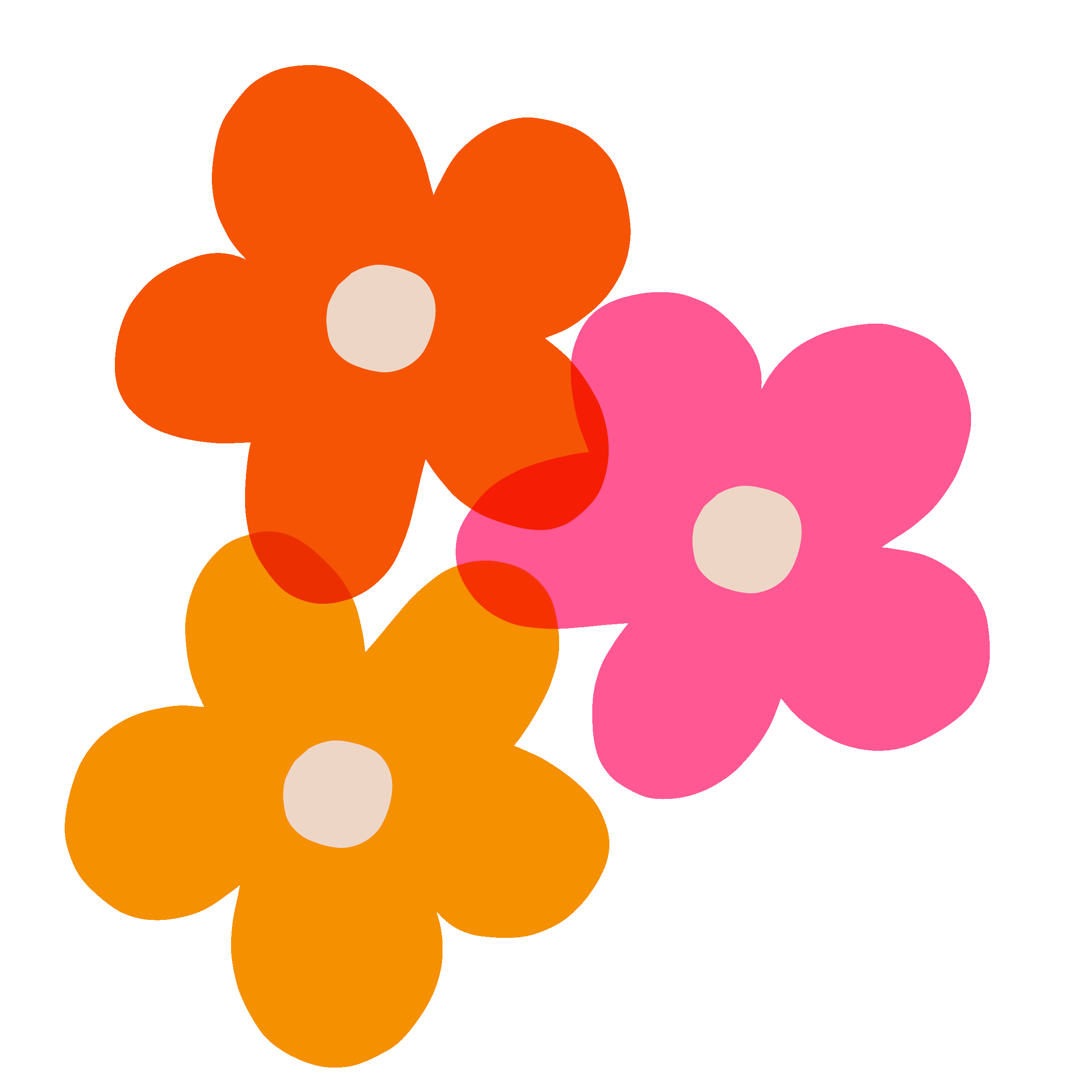 শিখনফল
এই পাঠ শেষে শিক্ষার্থীরা …..
লেখায় এনিমেশন কিভাবে দিতে হয় তা বলতে পারবে;
স্লাইডে ডিজাইন ও ট্রানসিশন কিভাবে দিতে হয় তা বলতে পারবে;
স্লাইড তৈরি করা বলতে পারবে;
স্লাইড কী তা বলতে পারবে।
সুমন মাহমুদ, সহকারী শিক্ষক, পাইকপাড়া আজগর আহম্মদ দাখিল মাদ্রাসা, চুনারুঘাট, হবিগঞ্জ। মোবাইলঃ ০১৭২৩১৯৫৮২৬
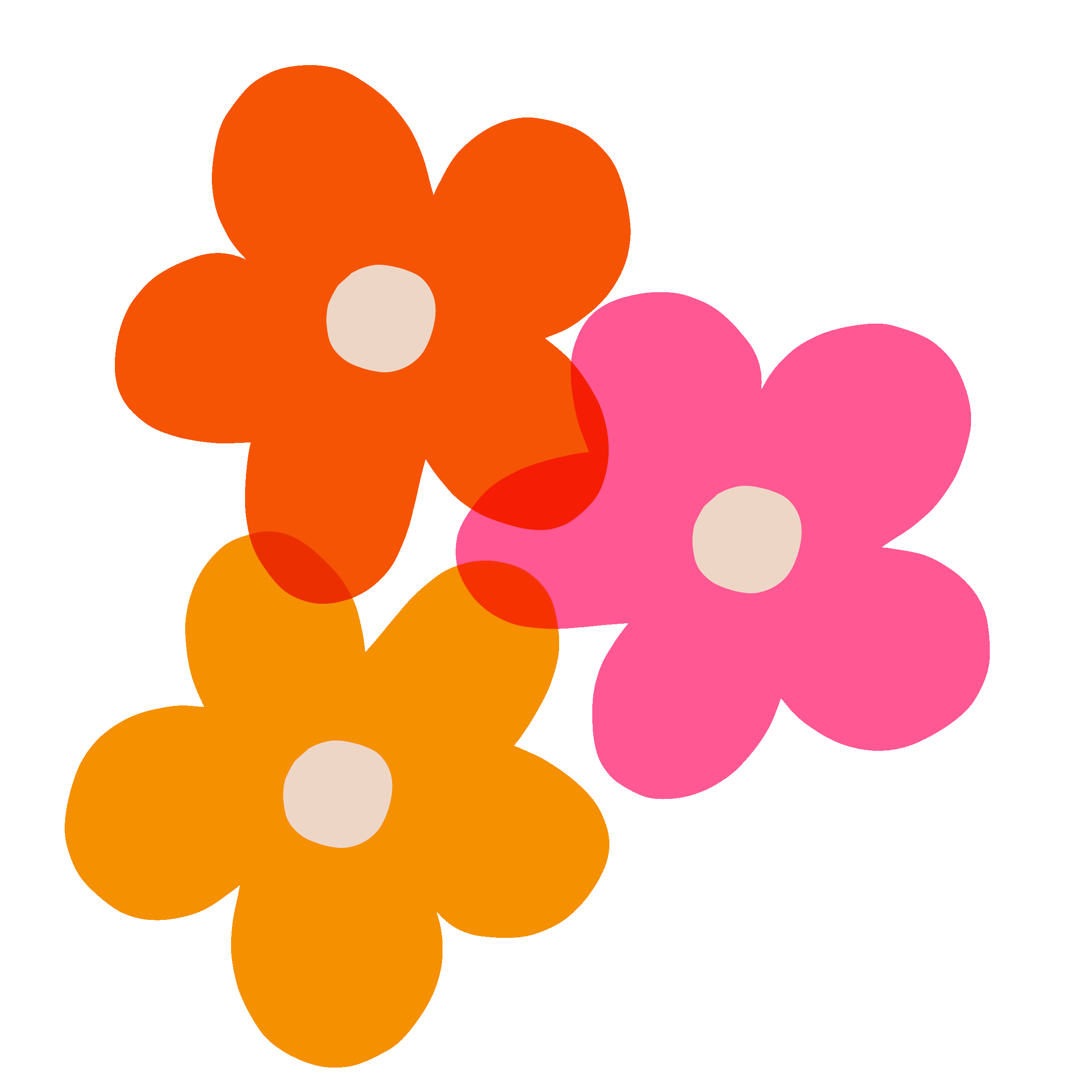 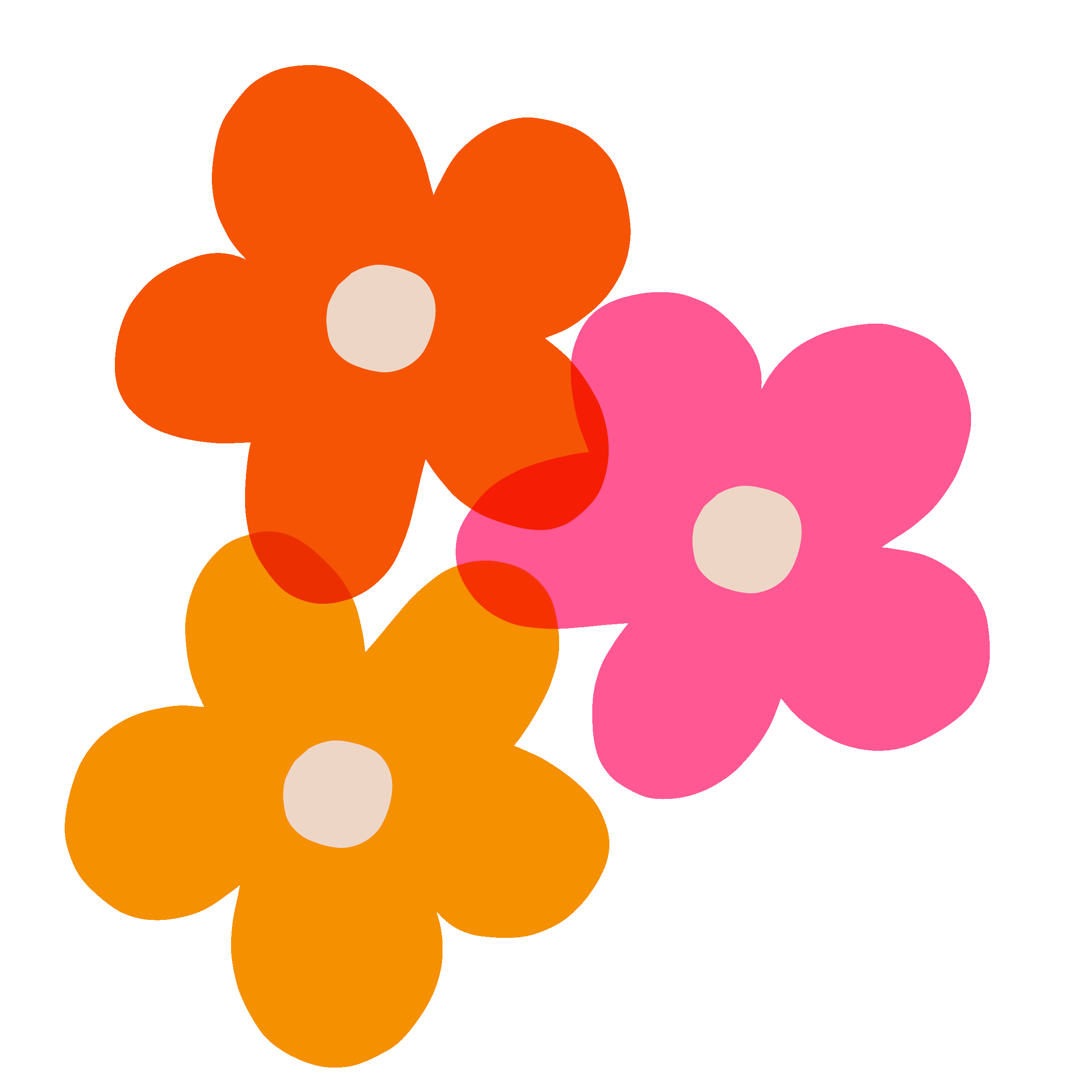 তোমাদের বইয়ের ৬৯ ও ৭০ 
পৃষ্ঠা বের করে মিলিয়ে পড়ার চেষ্ঠা করো
চলো আমরা কিভাবে পাওয়ার পয়েন্ট প্রোগ্রাম খোলা এবং স্লাইড তৈরি করা হয় তা দেখি ----
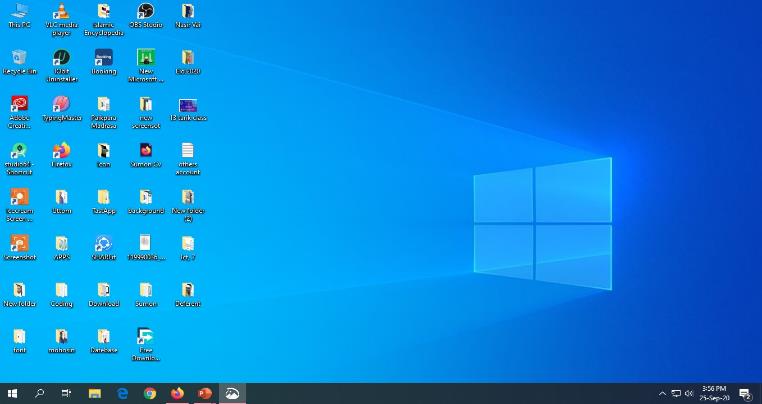 Start Button
১। কম্পিউটার পর্দার নিচের দিকে বাম কোনে Start লেখা রয়েছে। এটাকে Start বোতাম বলে।
সুমন মাহমুদ, সহকারী শিক্ষক, পাইকপাড়া আজগর আহম্মদ দাখিল মাদ্রাসা, চুনারুঘাট, হবিগঞ্জ। মোবাইলঃ ০১৭২৩১৯৫৮২৬
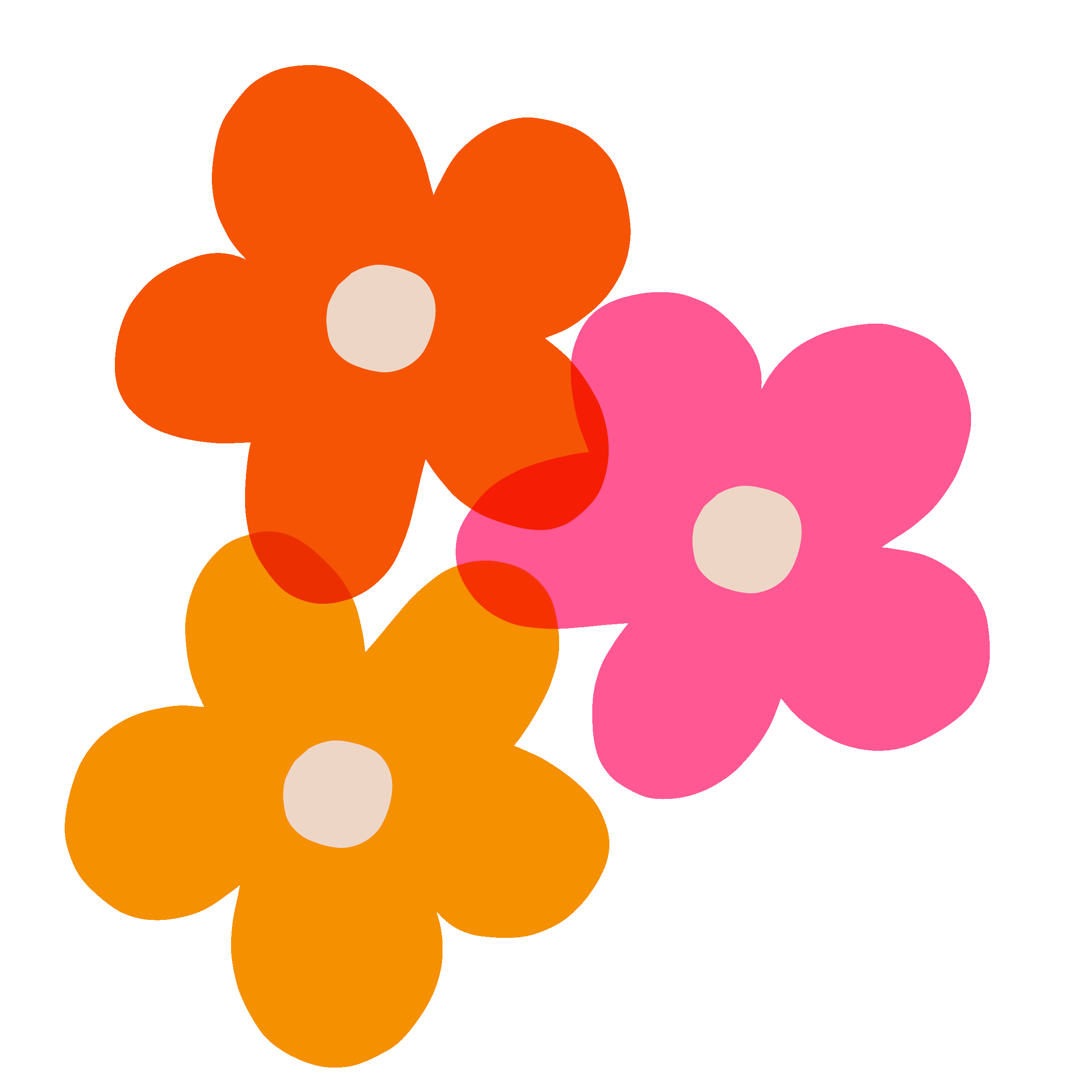 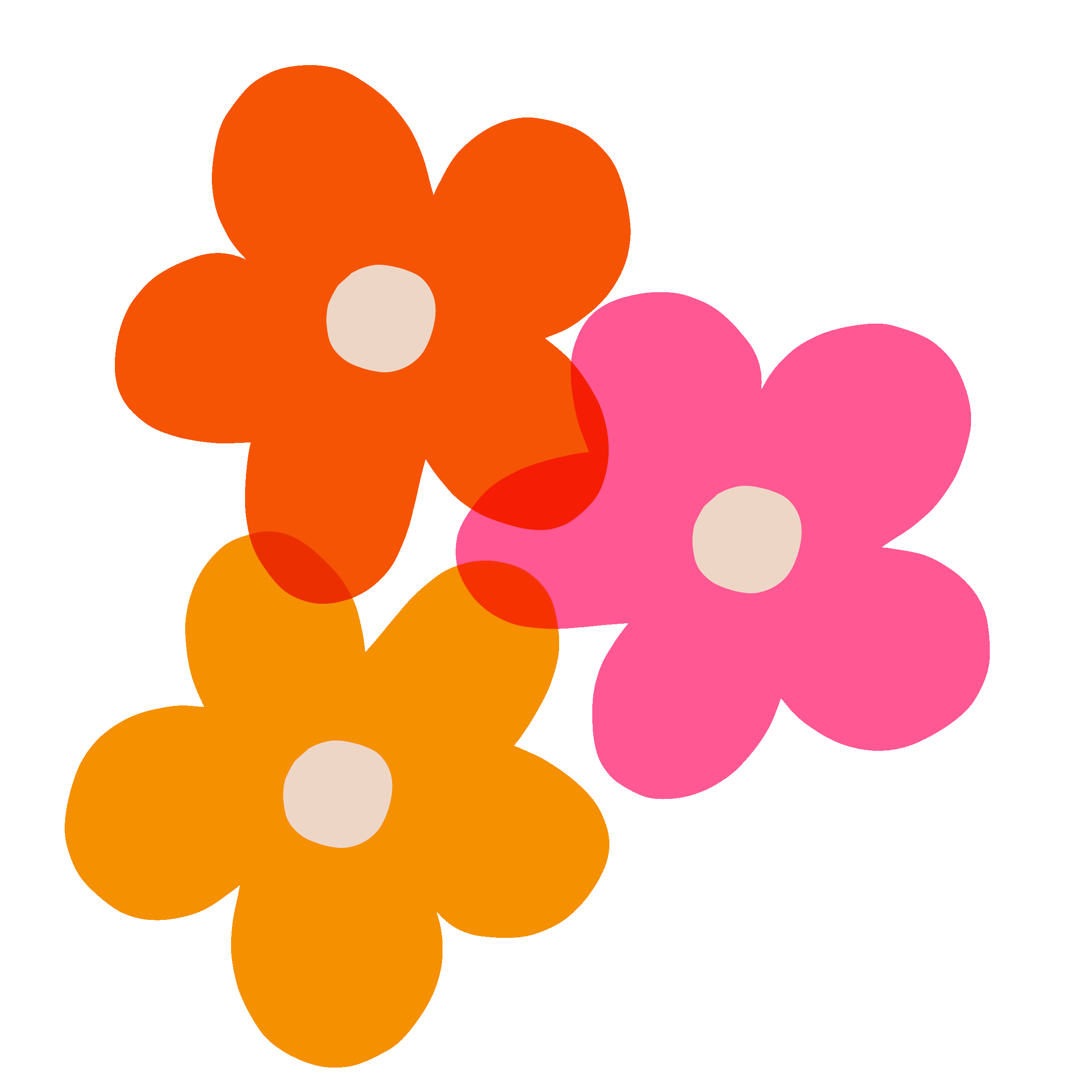 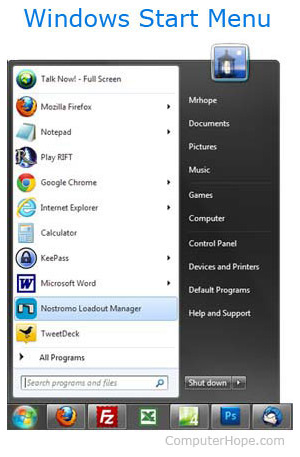 Menu
২।  Start বোতামের উপর মাউস পয়েন্টার দিয়ে ক্লিক করলে একটি মেনু বা তালিকা আসবে।
সুমন মাহমুদ, সহকারী শিক্ষক, পাইকপাড়া আজগর আহম্মদ দাখিল মাদ্রাসা, চুনারুঘাট, হবিগঞ্জ। মোবাইলঃ ০১৭২৩১৯৫৮২৬
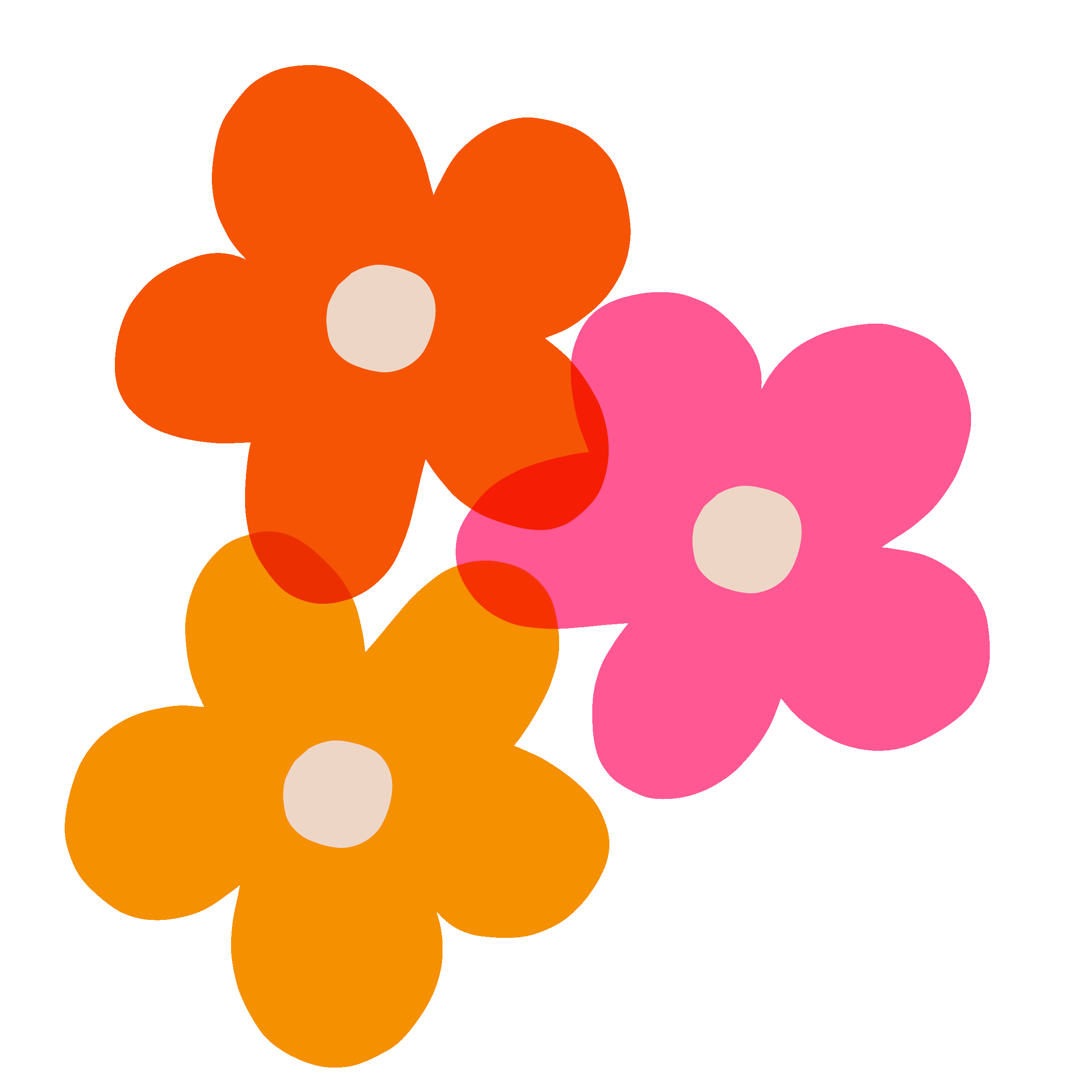 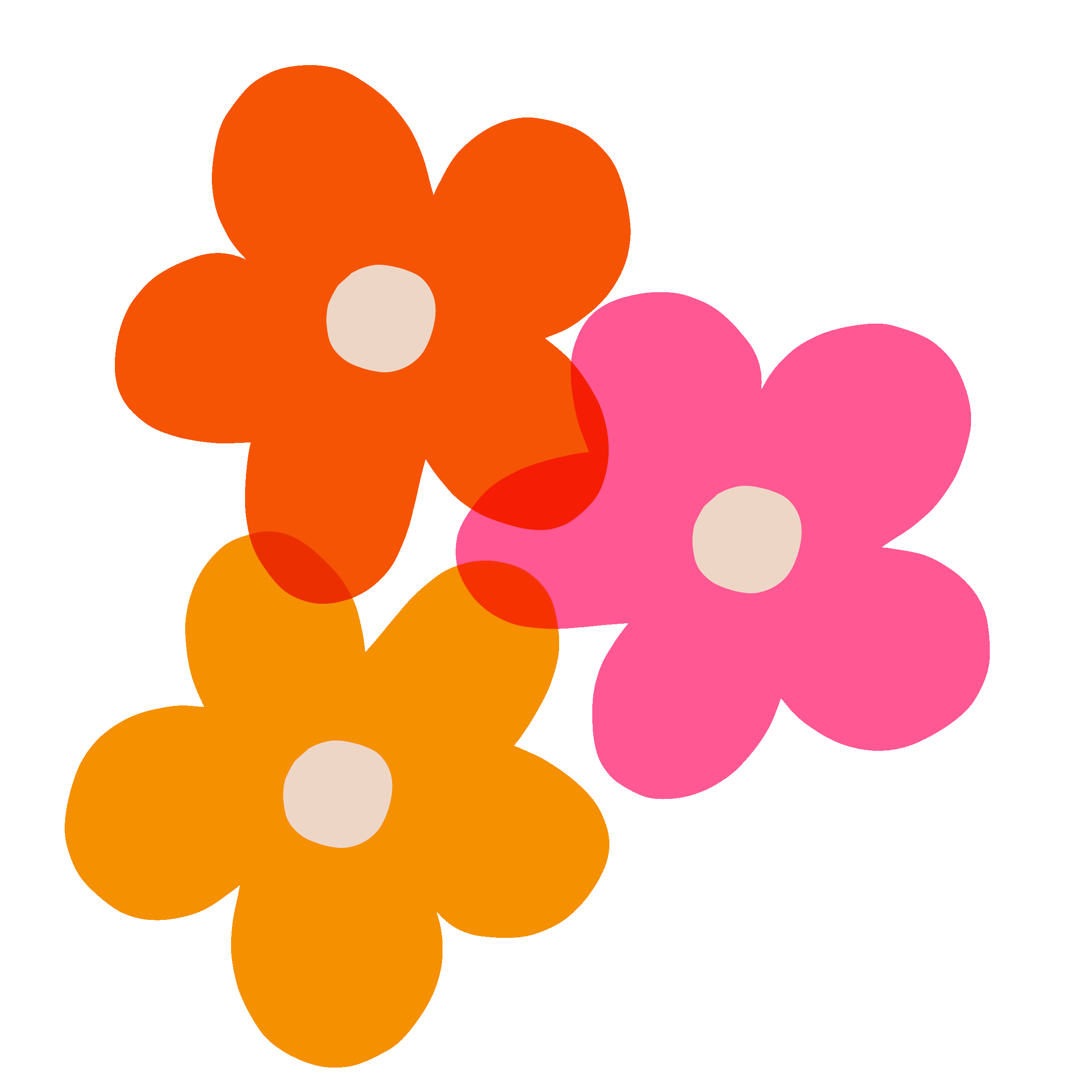 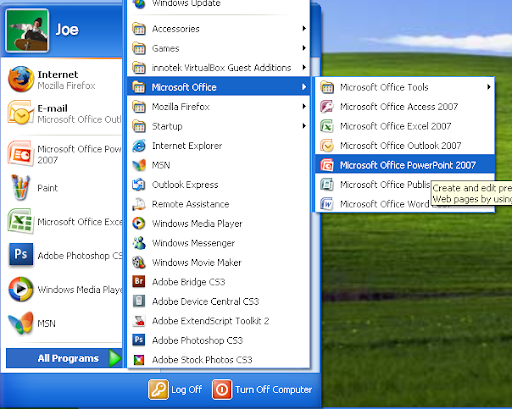 Flyout Menu
৩।  এ মেনুর All Programs কমান্ডের উপর মাউস পয়েন্টার স্থাপন করলে একটি ফ্লাইআউট মেনু পাওয়া যাবে।
সুমন মাহমুদ, সহকারী শিক্ষক, পাইকপাড়া আজগর আহম্মদ দাখিল মাদ্রাসা, চুনারুঘাট, হবিগঞ্জ। মোবাইলঃ ০১৭২৩১৯৫৮২৬
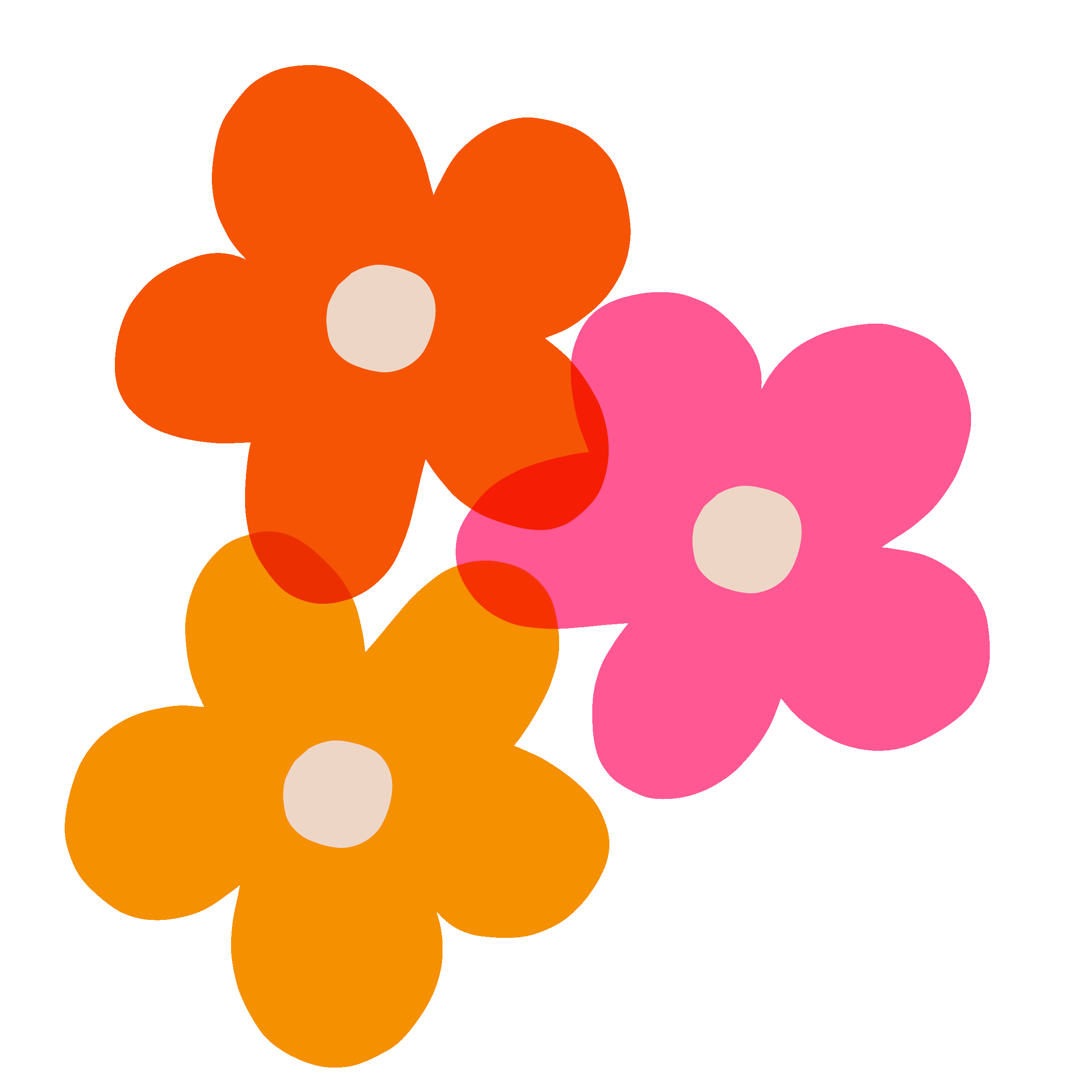 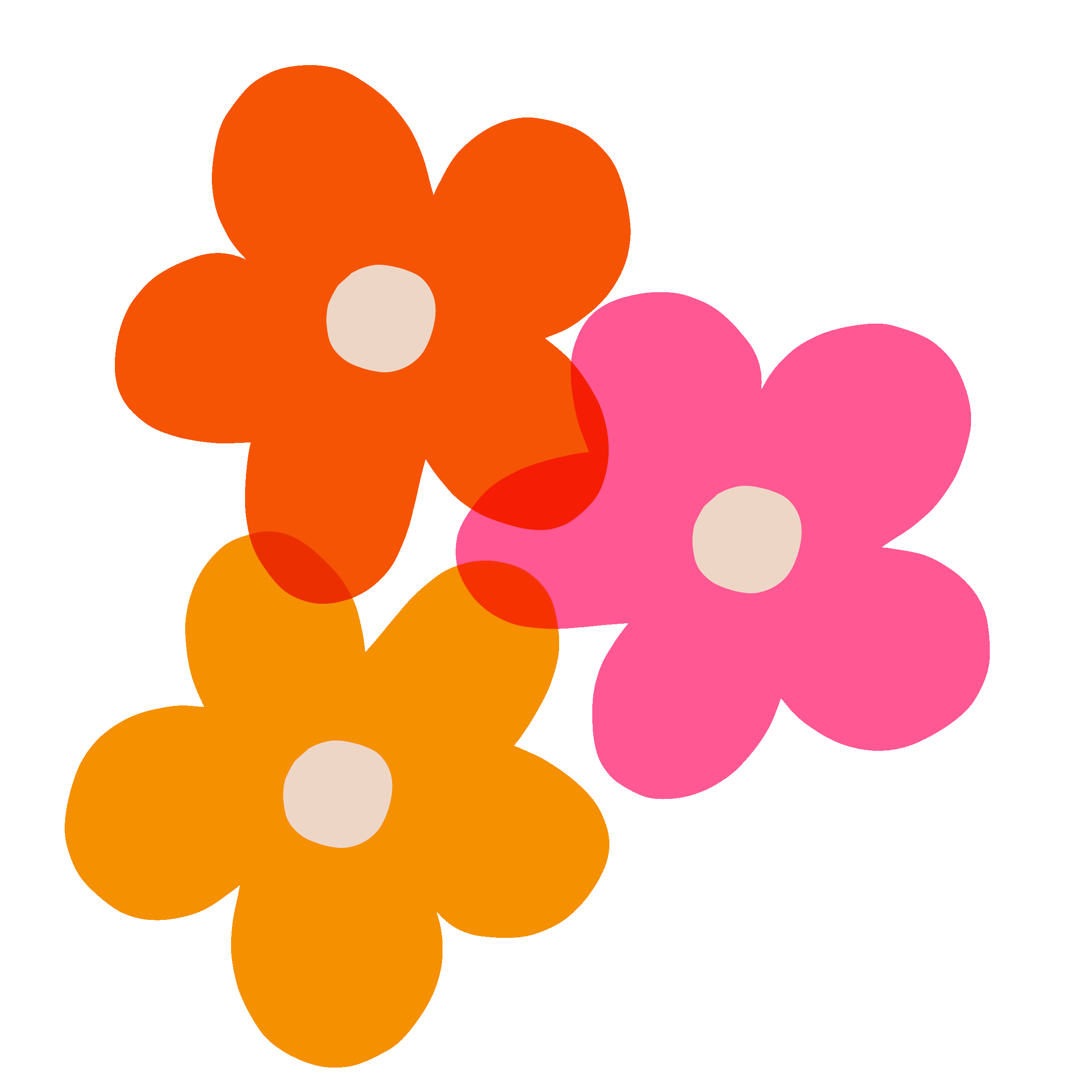 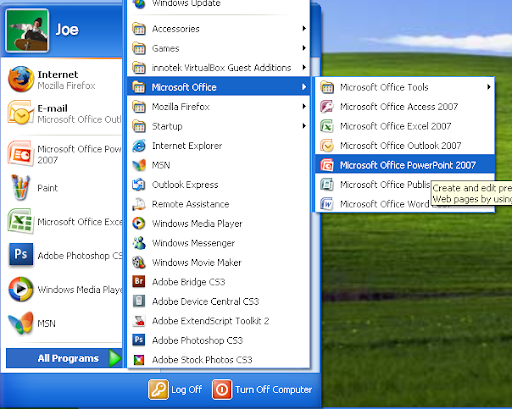 4. এ ফ্লাইআউট মেনু তালিকা থেকে Microsoft Office মেনুতে ক্লিক করলে পাশেই আর একটি ফ্লাইআউট মেনুতে Microsoft Office - এর প্রোগ্রামগুলোর তালিকা পাওয়া যাবে।
সুমন মাহমুদ, সহকারী শিক্ষক, পাইকপাড়া আজগর আহম্মদ দাখিল মাদ্রাসা, চুনারুঘাট, হবিগঞ্জ। মোবাইলঃ ০১৭২৩১৯৫৮২৬
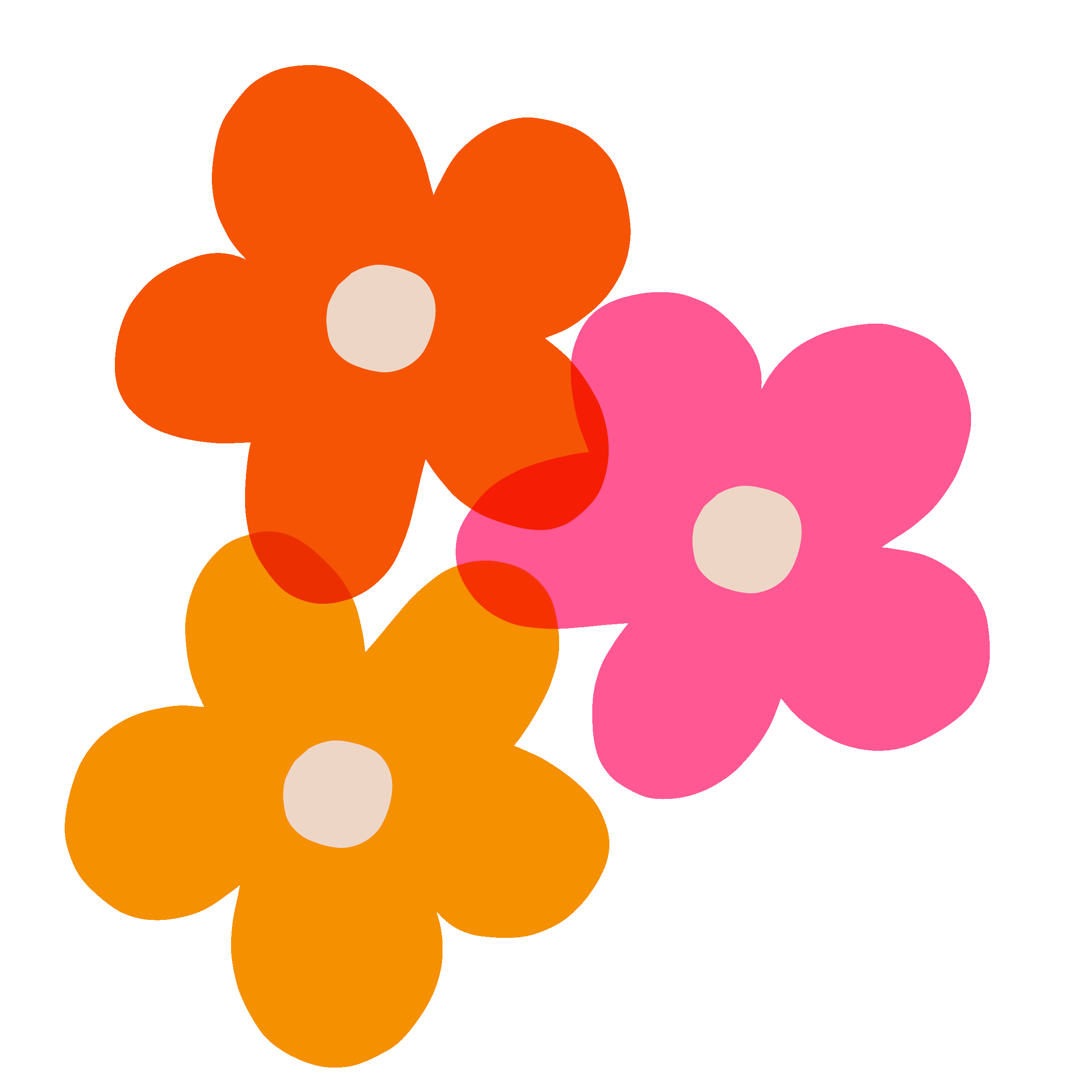 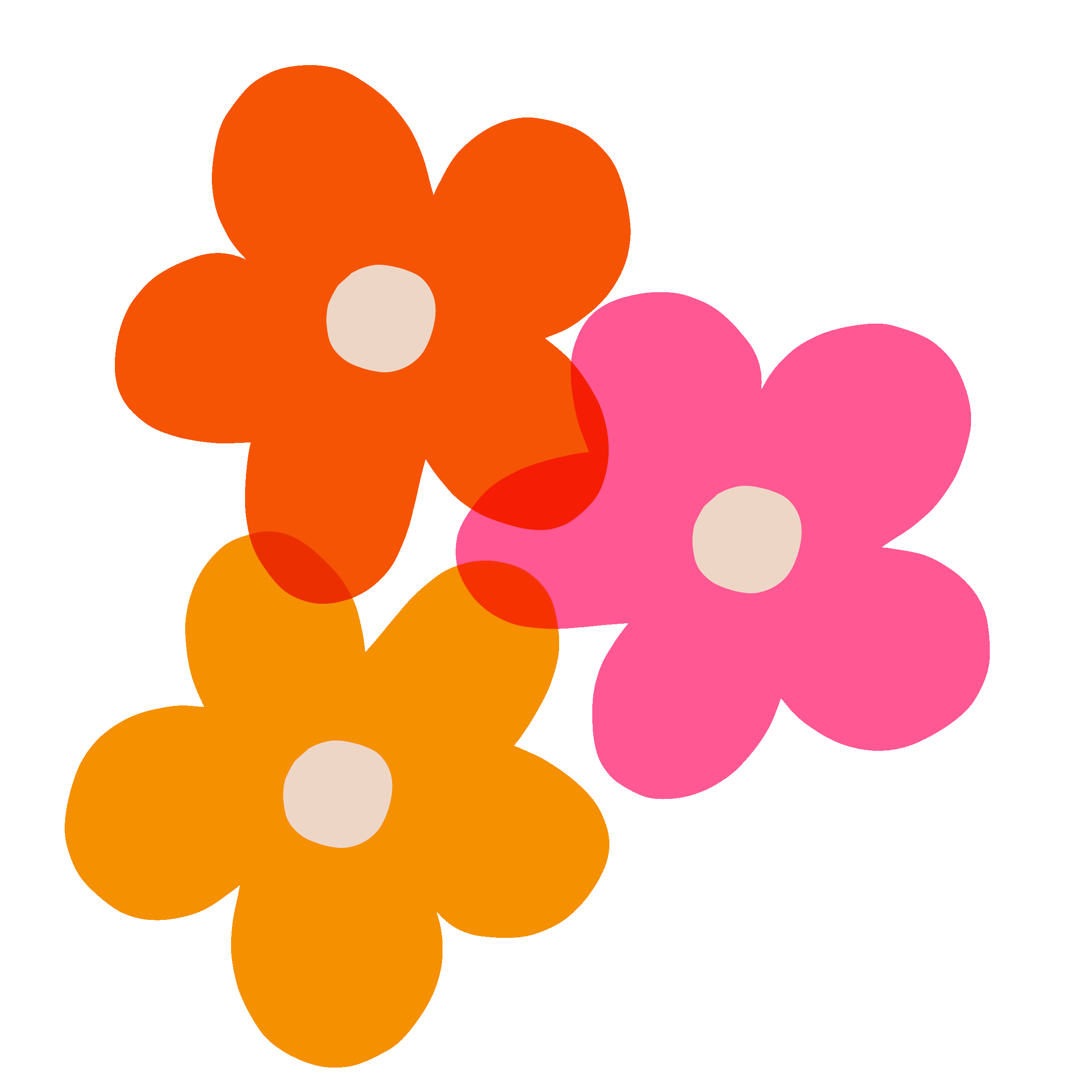 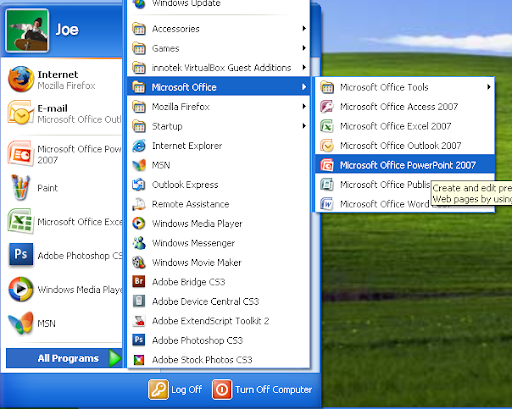 CLICK
5। এ তালিকা থেকে Microsoft Office Power Point কমান্ড সিলেক্ট করলে মাইক্রোসফট অফিস পাওয়ার পয়েন্ট এর প্রথম স্লাইডের পর্দা উপস্থাপিত হবে।
সুমন মাহমুদ, সহকারী শিক্ষক, পাইকপাড়া আজগর আহম্মদ দাখিল মাদ্রাসা, চুনারুঘাট, হবিগঞ্জ। মোবাইলঃ ০১৭২৩১৯৫৮২৬
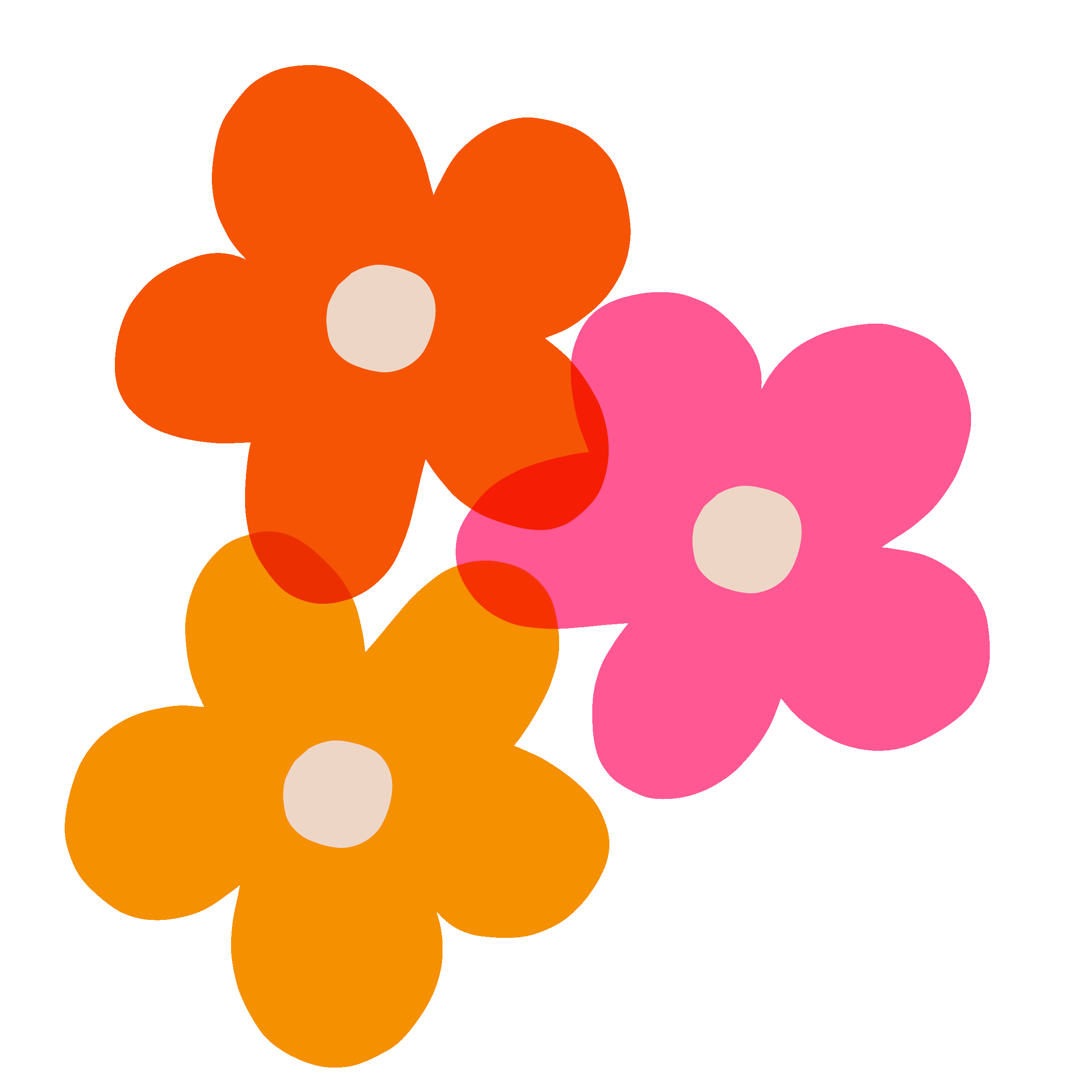 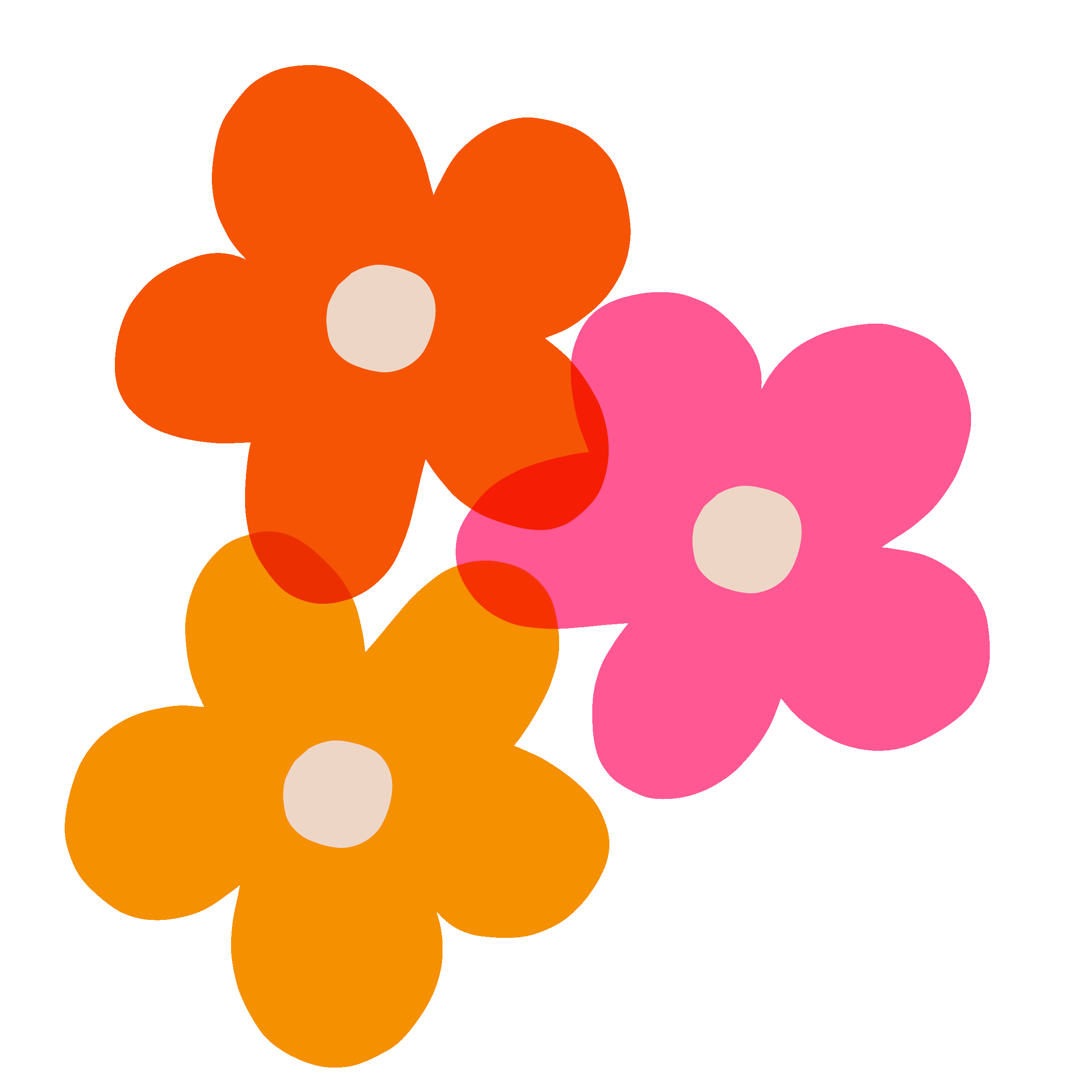 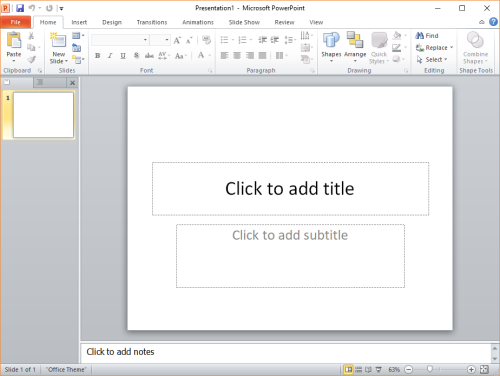 এই পর্দা Microsoft Office Power Point মূল অংশ । এই রকম একটা অংশকে স্লাইড বলে।
বক্সের মধ্যে Click to add title এবং Click to add subtitle লেখা থাকবে। লেখা দুটির উপর ক্লিক করলে টেক্সট বক্স দৃশ্যমান হবে এবং টেক্সট বক্সের মধ্যে ইনসার্সন পয়েন্টার থাকবে। ইনসার্সন পয়েন্টার থাকা অবস্থায় শিরোনাম এবং উপ-শিরোনাম টাইপ করা যাবে না করে বক্সের বাইরে ক্লিক করলে আবার ওই দুটি লেখা দৃশ্যমান হবে। । টেক্সট বক্সের বর্ডারে ক্লিক করে সিলেক্ট করার পর ডিলিট বোতাম চাপ দিলে লেখাসহ টেক্সট বক্স বাতিল হয়ে যাবে।
সুমন মাহমুদ, সহকারী শিক্ষক, পাইকপাড়া আজগর আহম্মদ দাখিল মাদ্রাসা, চুনারুঘাট, হবিগঞ্জ। মোবাইলঃ ০১৭২৩১৯৫৮২৬
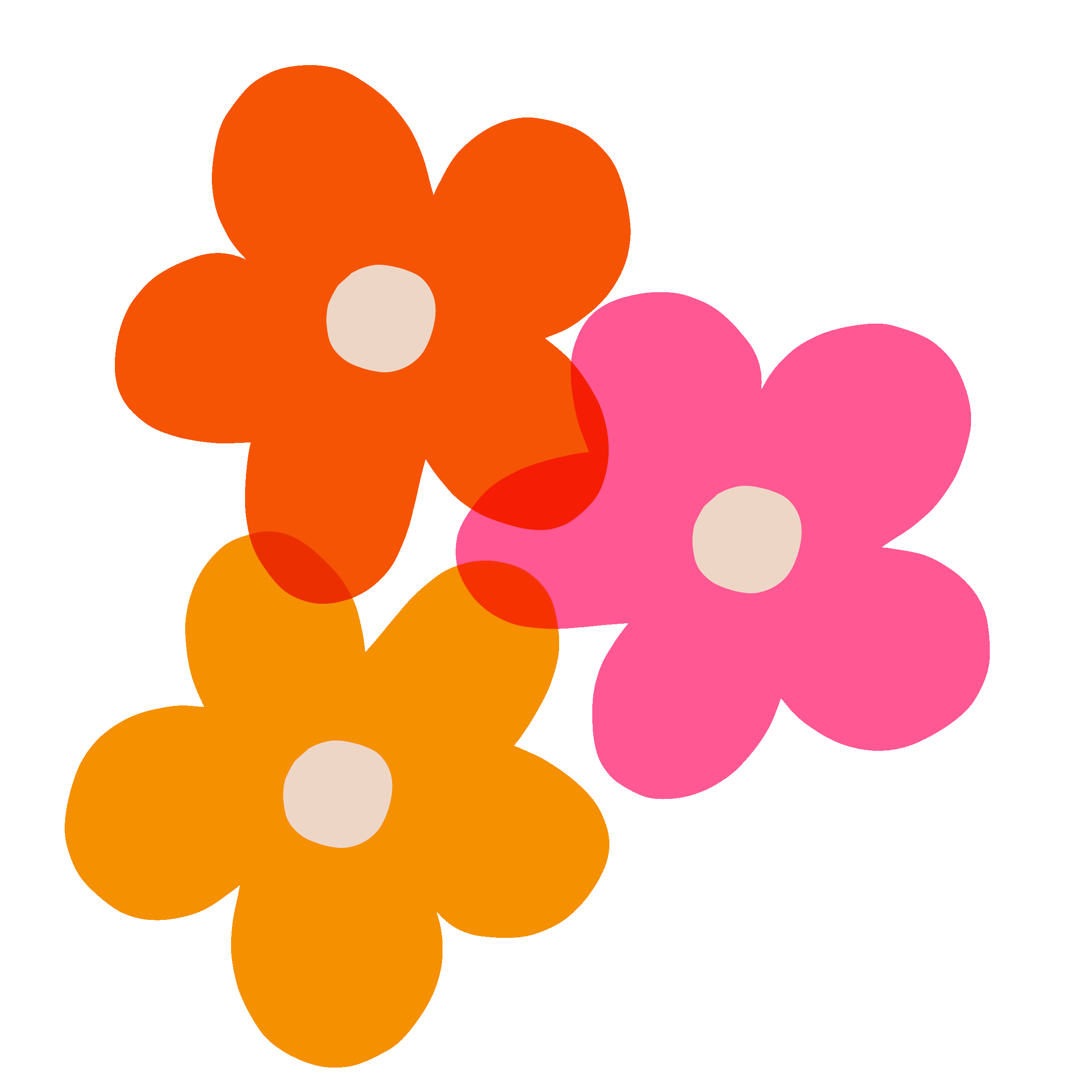 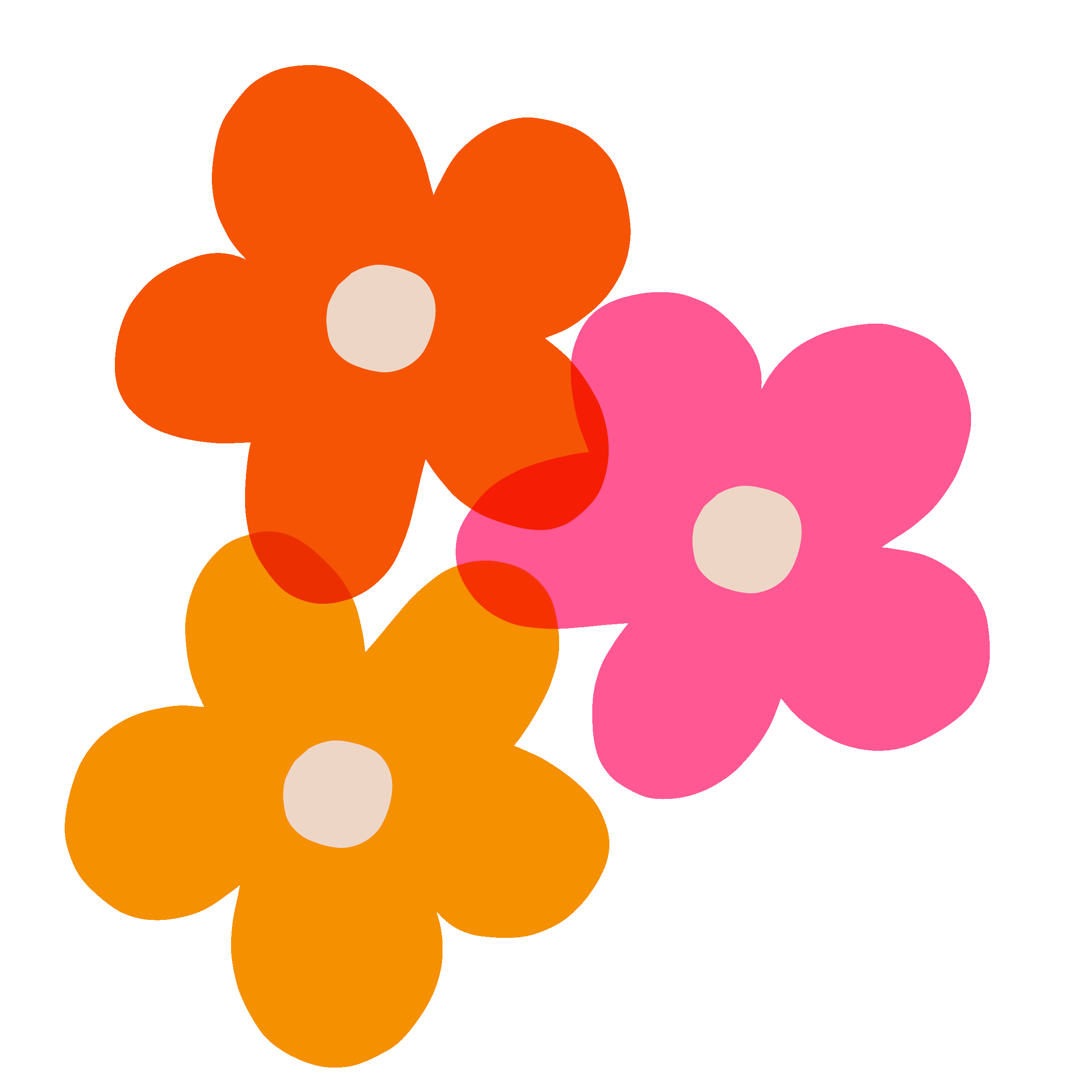 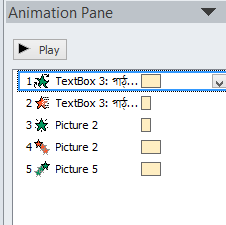 এই চিহ্নটিকে ড্রপ ডাউন আইকন বলে
সুমন মাহমুদ, সহকারী শিক্ষক, পাইকপাড়া আজগর আহম্মদ দাখিল মাদ্রাসা, চুনারুঘাট, হবিগঞ্জ। মোবাইলঃ ০১৭২৩১৯৫৮২৬
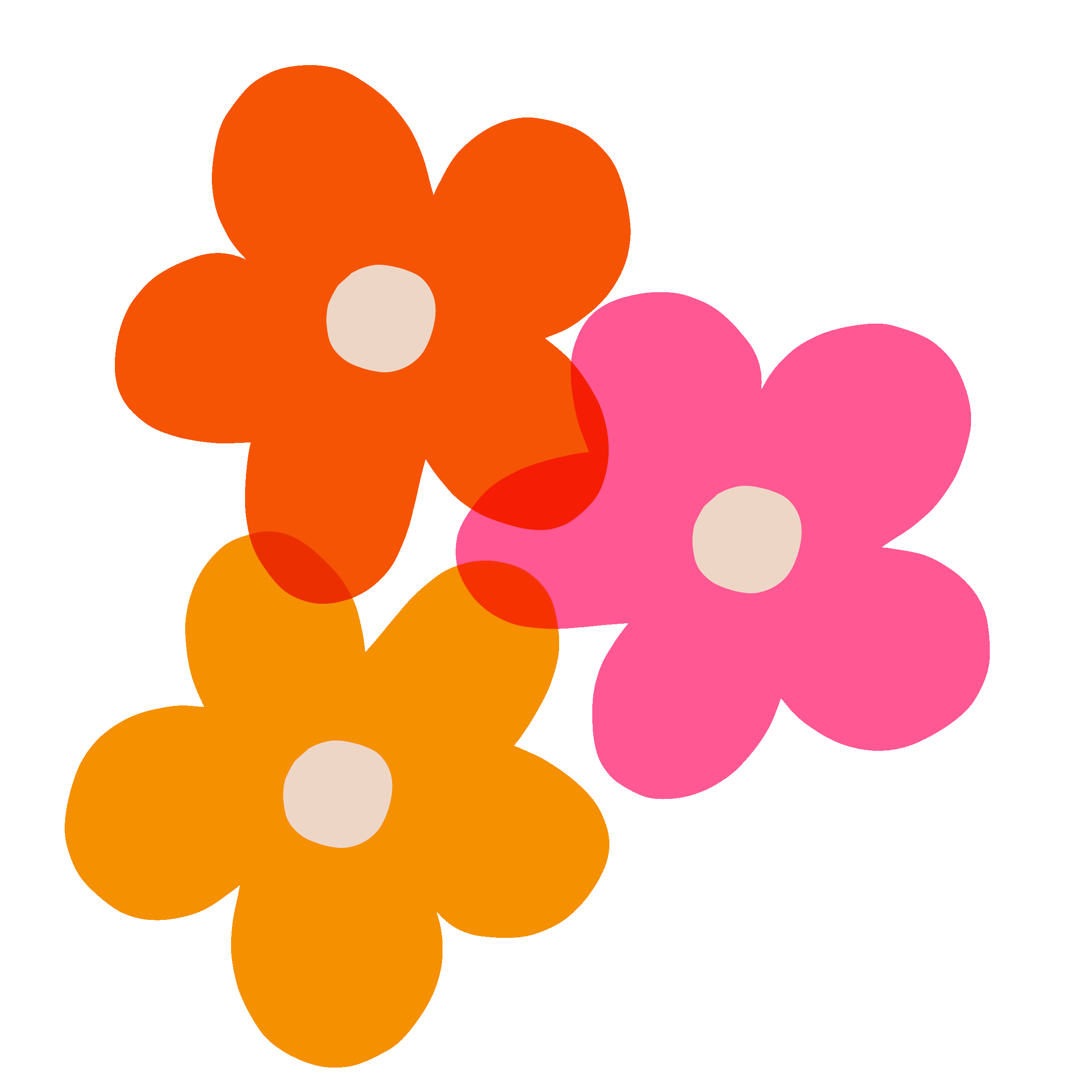 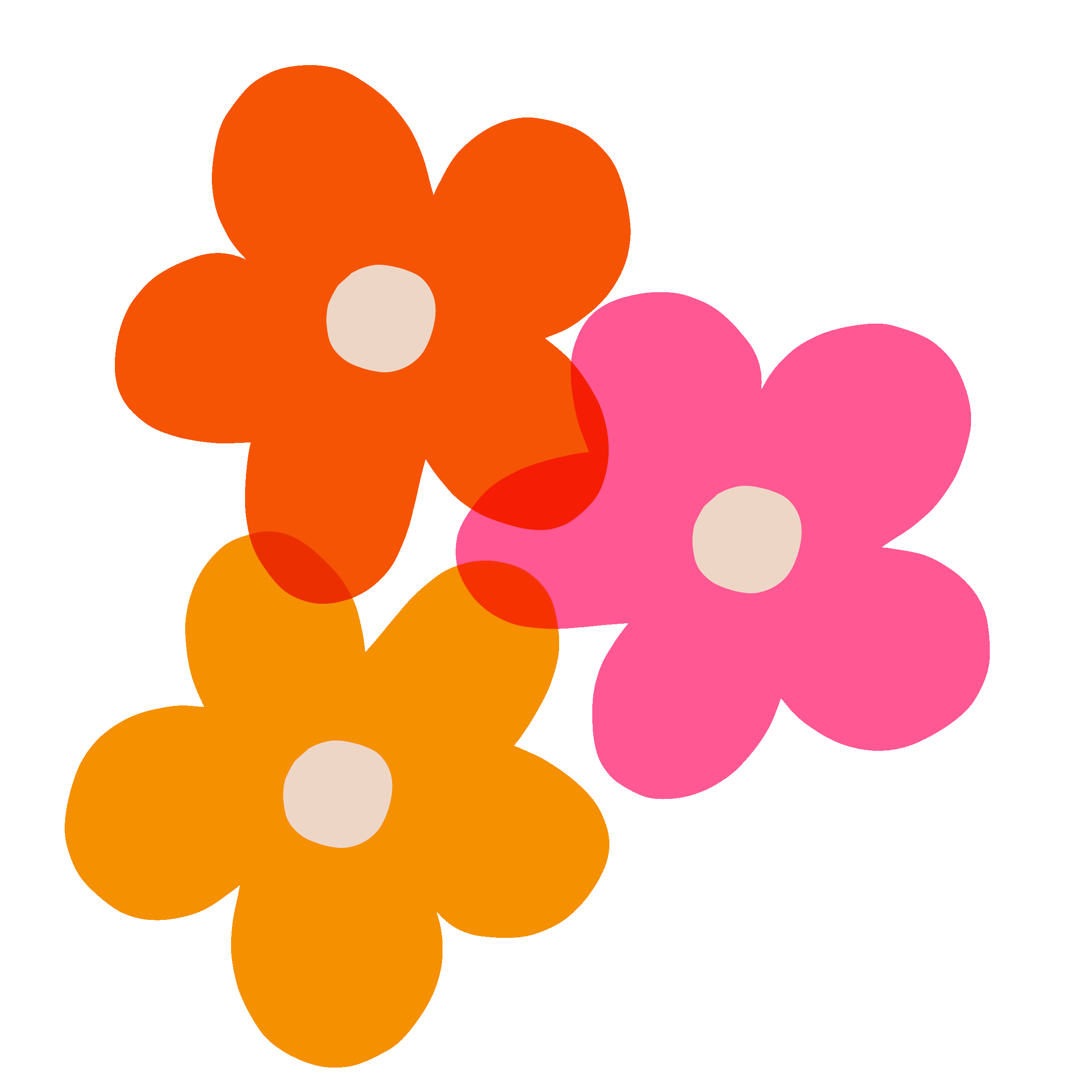 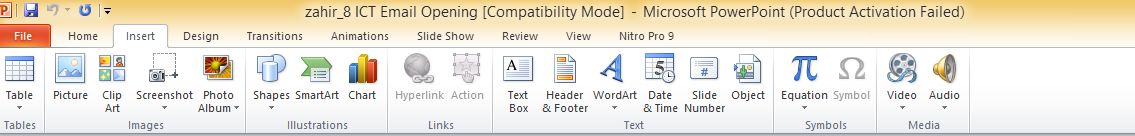 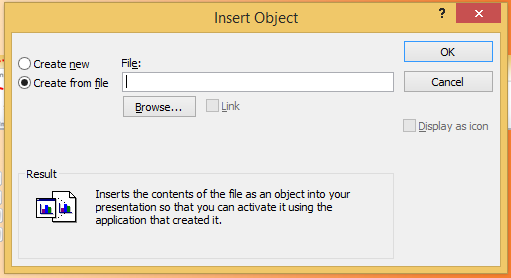 ভিডিও সংযোগ করতে চাইলে..
এরপর ..
এরপর ..
এরপর ..  Action => Object Action
এরপর ..
এরপর ..
সুমন মাহমুদ, সহকারী শিক্ষক, পাইকপাড়া আজগর আহম্মদ দাখিল মাদ্রাসা, চুনারুঘাট, হবিগঞ্জ। মোবাইলঃ ০১৭২৩১৯৫৮২৬
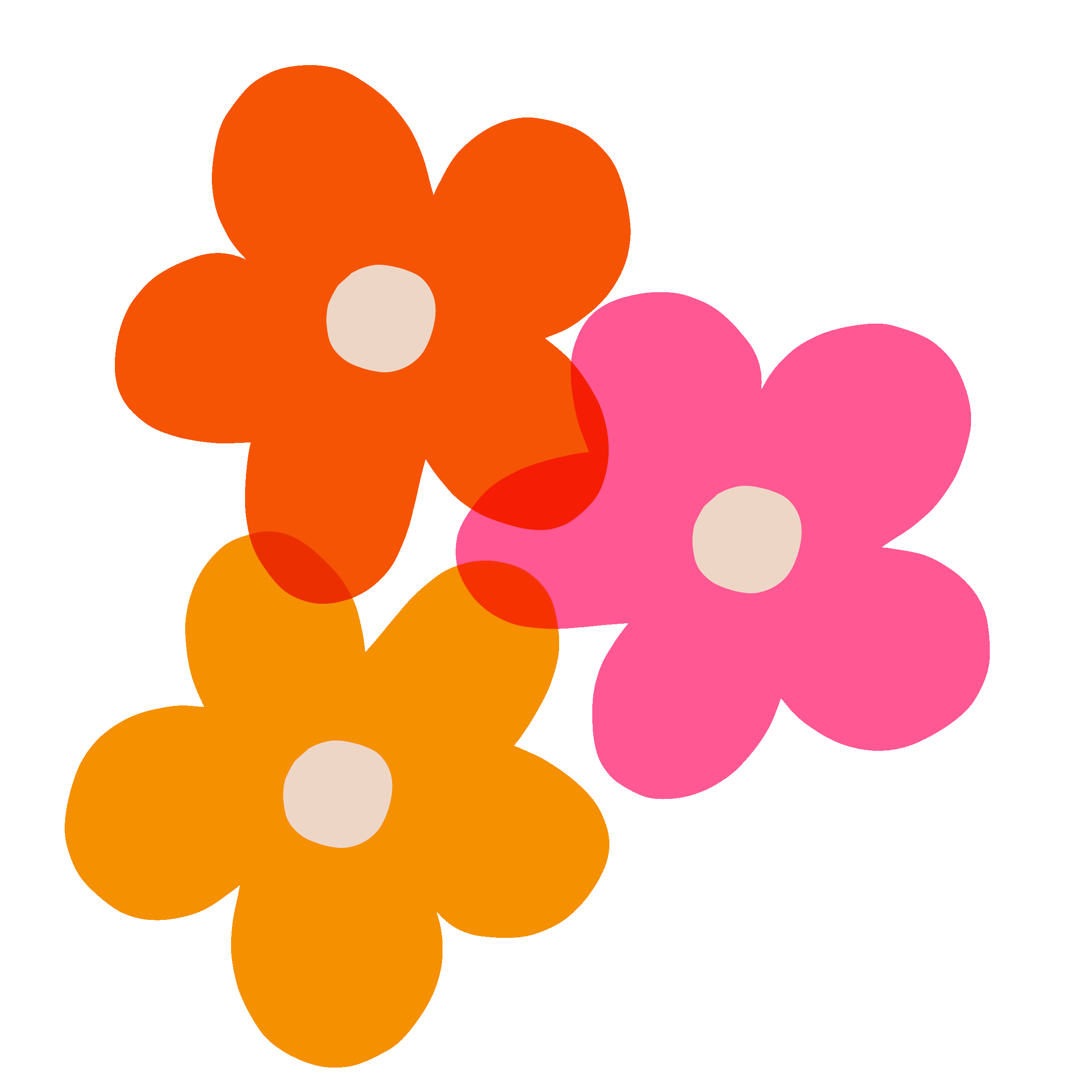 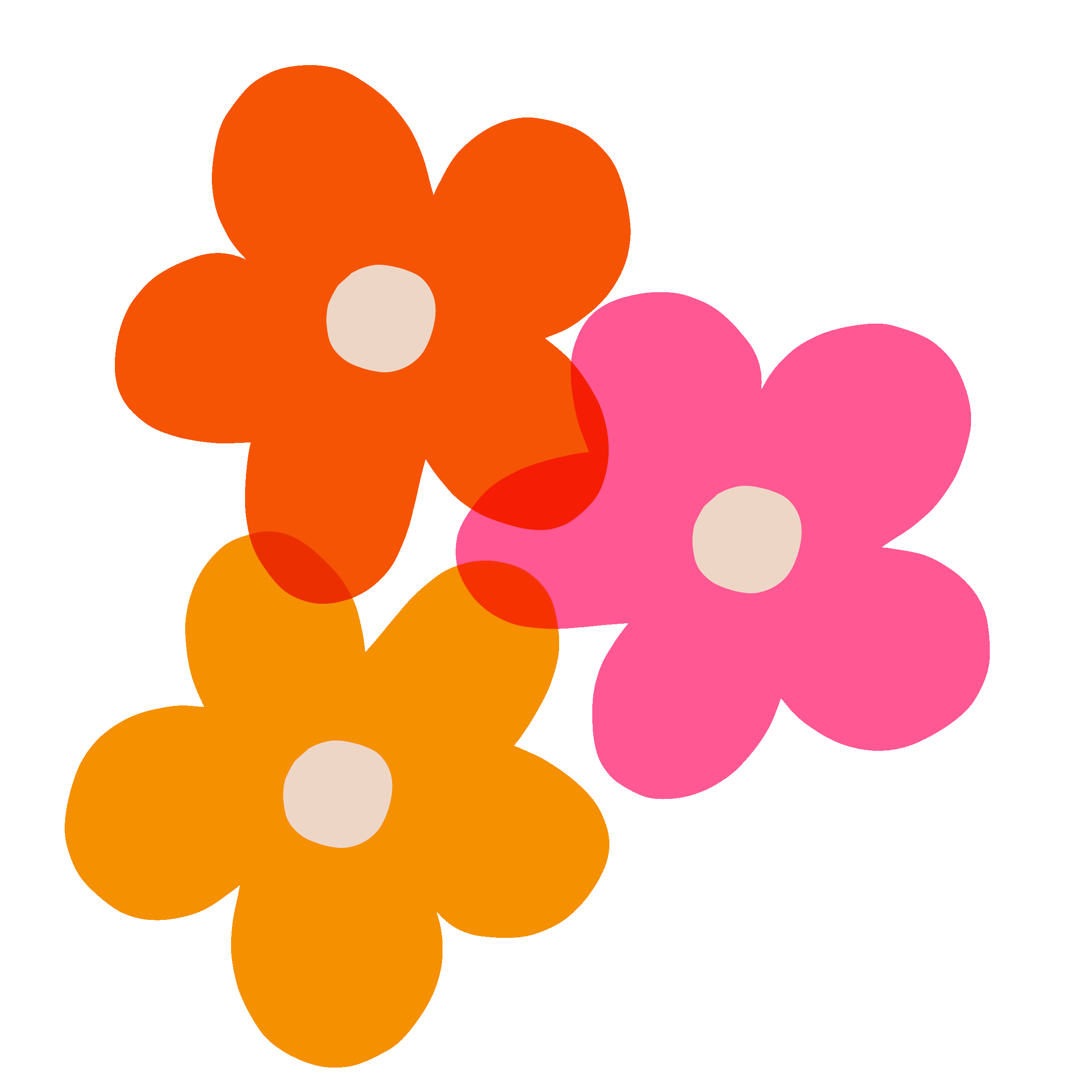 দলীয় কাজ
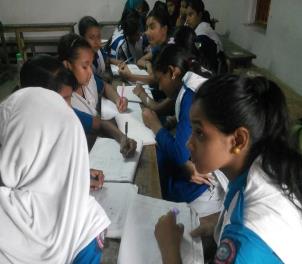 একটি স্লাইডে কিভাবে ছবি যুক্ত করা যায়?
সুমন মাহমুদ, সহকারী শিক্ষক, পাইকপাড়া আজগর আহম্মদ দাখিল মাদ্রাসা, চুনারুঘাট, হবিগঞ্জ। মোবাইলঃ ০১৭২৩১৯৫৮২৬
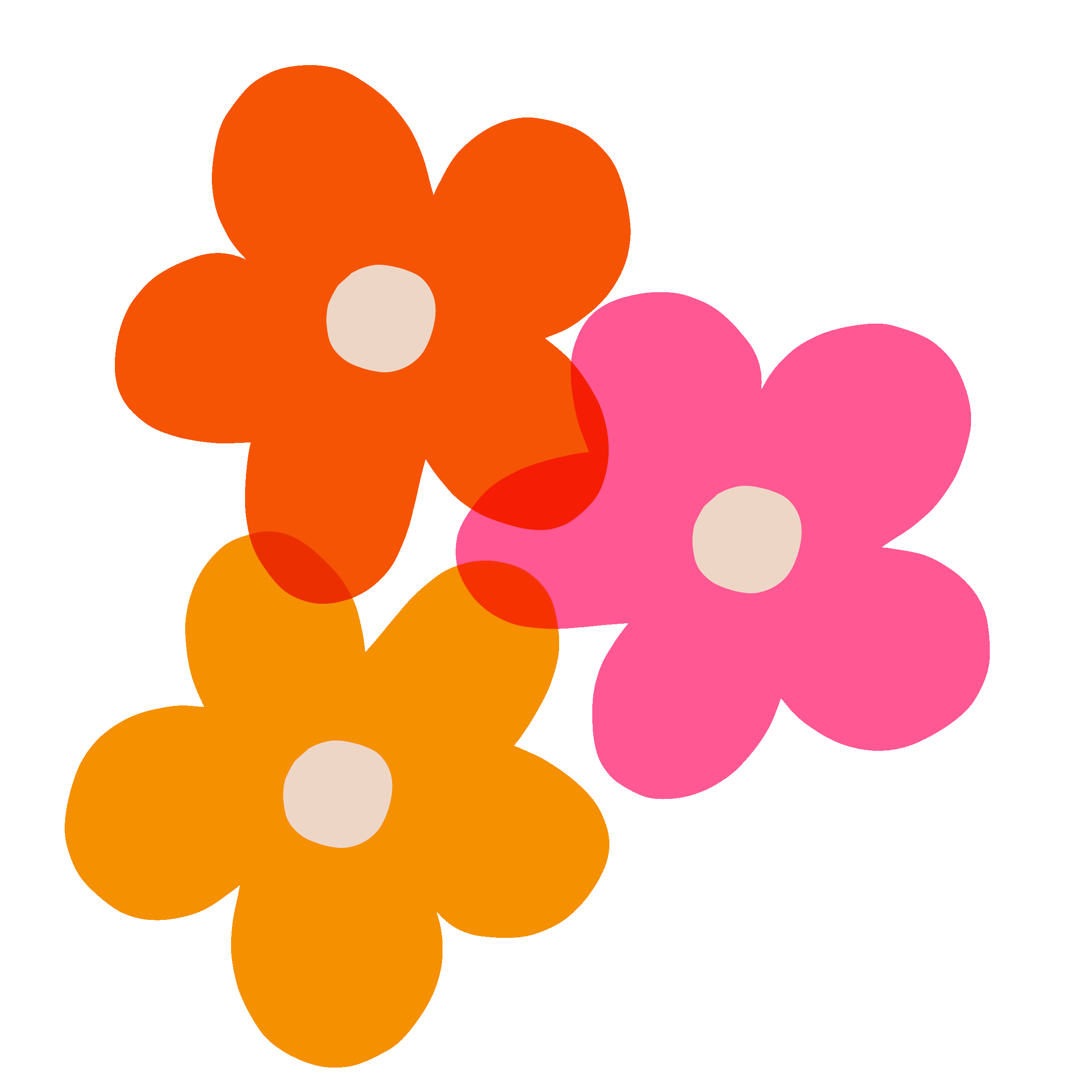 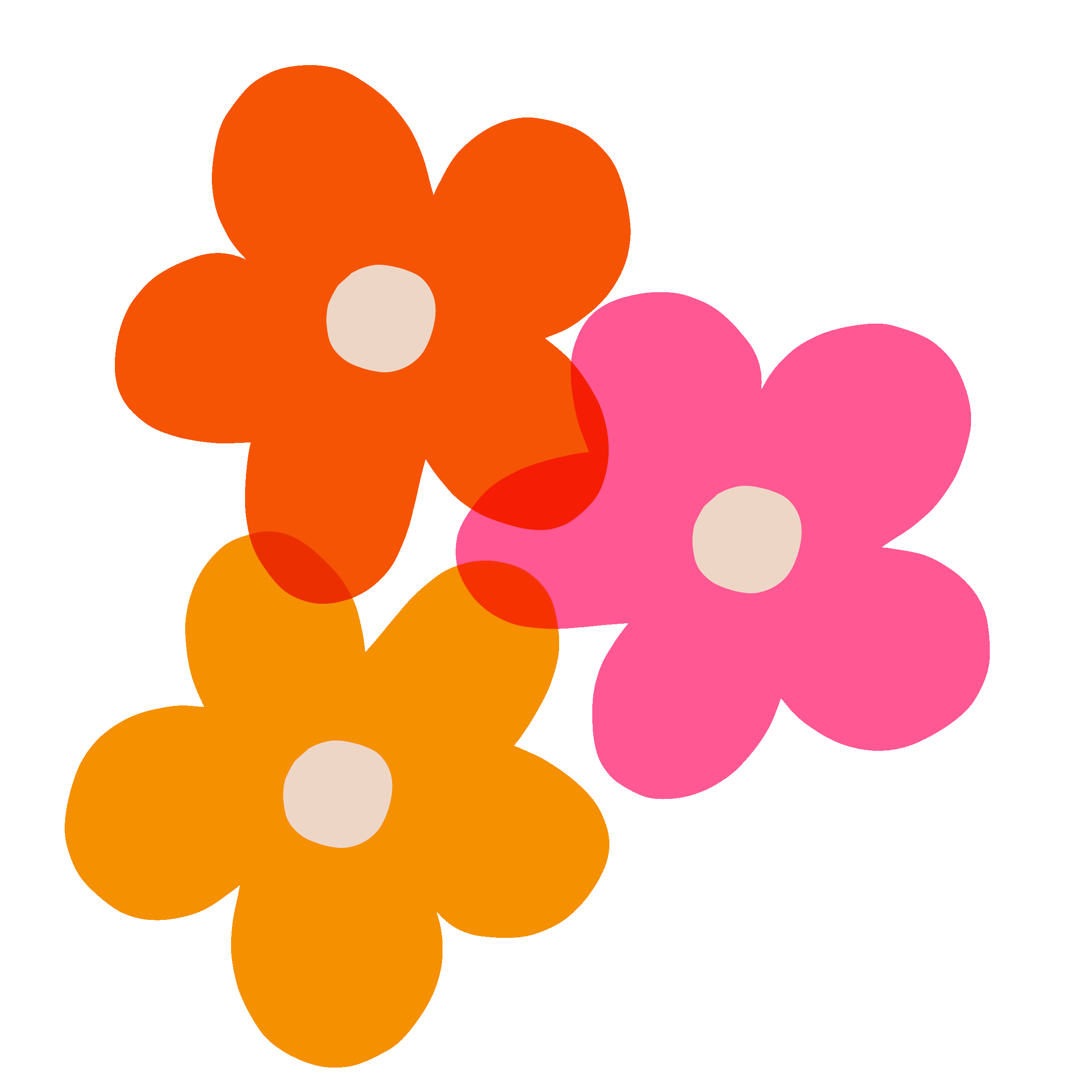 মূল্যায়ন
১। ডিজিটাল কনটেন্ট  প্রধানত  কত প্রকার?
×আবার চেষ্টা কর
(খ) তিন
(ক) দুই
√ উত্তর সঠিক হয়েছে
(গ) চার
(ঘ) ছয়
২। প্রেজেন্টেশনের এক একটি অংশ কী বলে?
(ক) স্লাইড
(খ) হ্যান্ড আউট
(গ) পয়েন্ট
(ঘ) লেআউট
সুমন মাহমুদ, সহকারী শিক্ষক, পাইকপাড়া আজগর আহম্মদ দাখিল মাদ্রাসা, চুনারুঘাট, হবিগঞ্জ। মোবাইলঃ ০১৭২৩১৯৫৮২৬
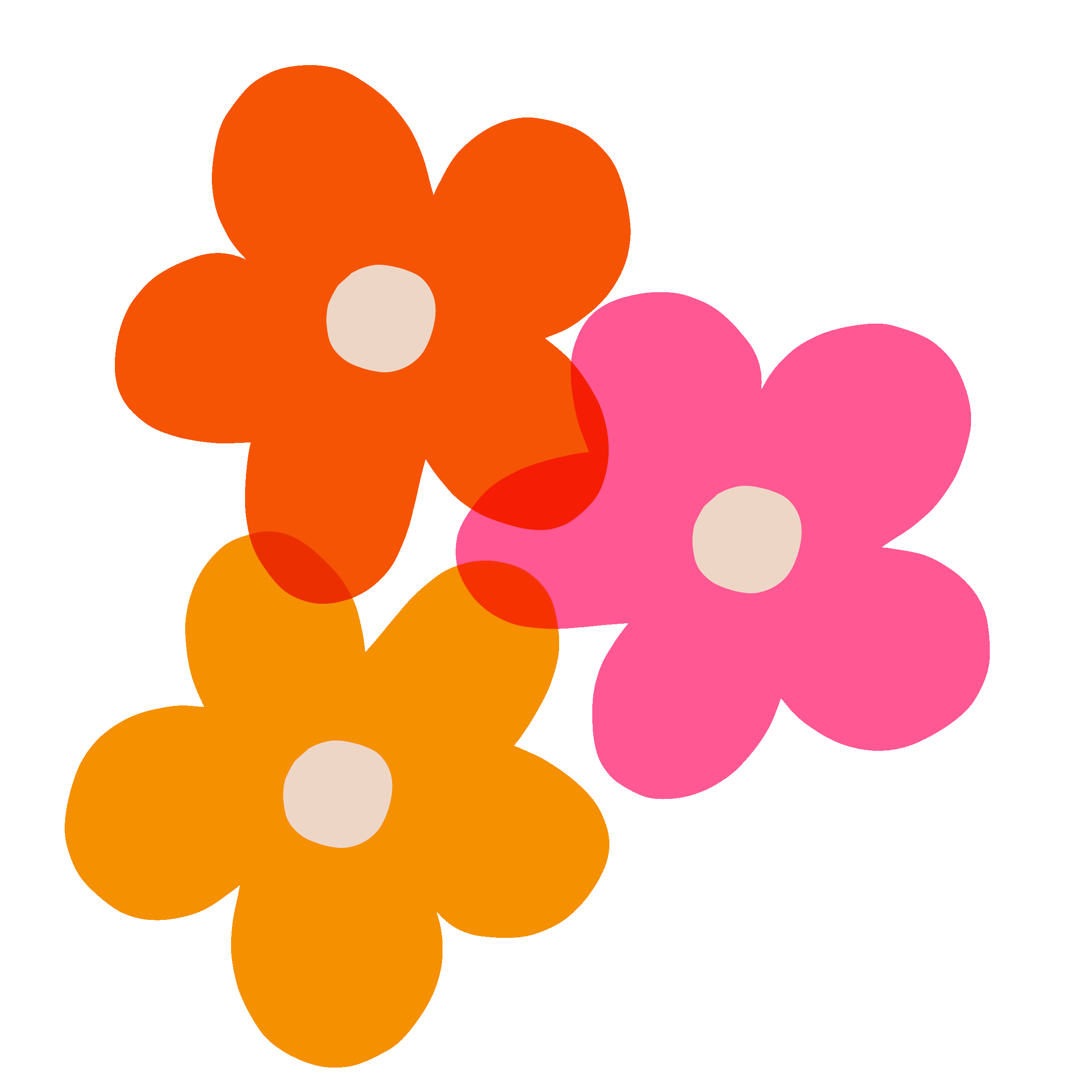 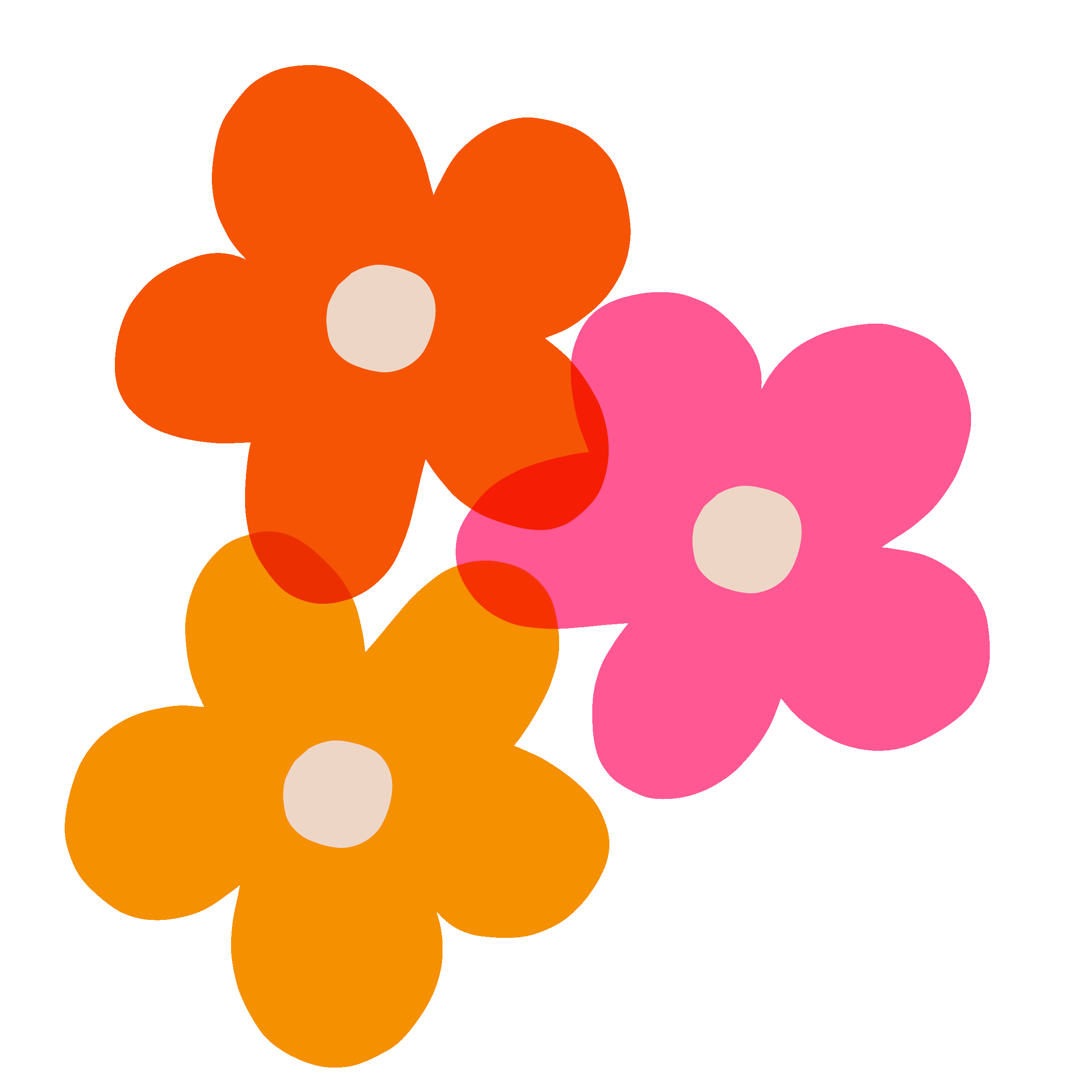 বাড়ির কাজ
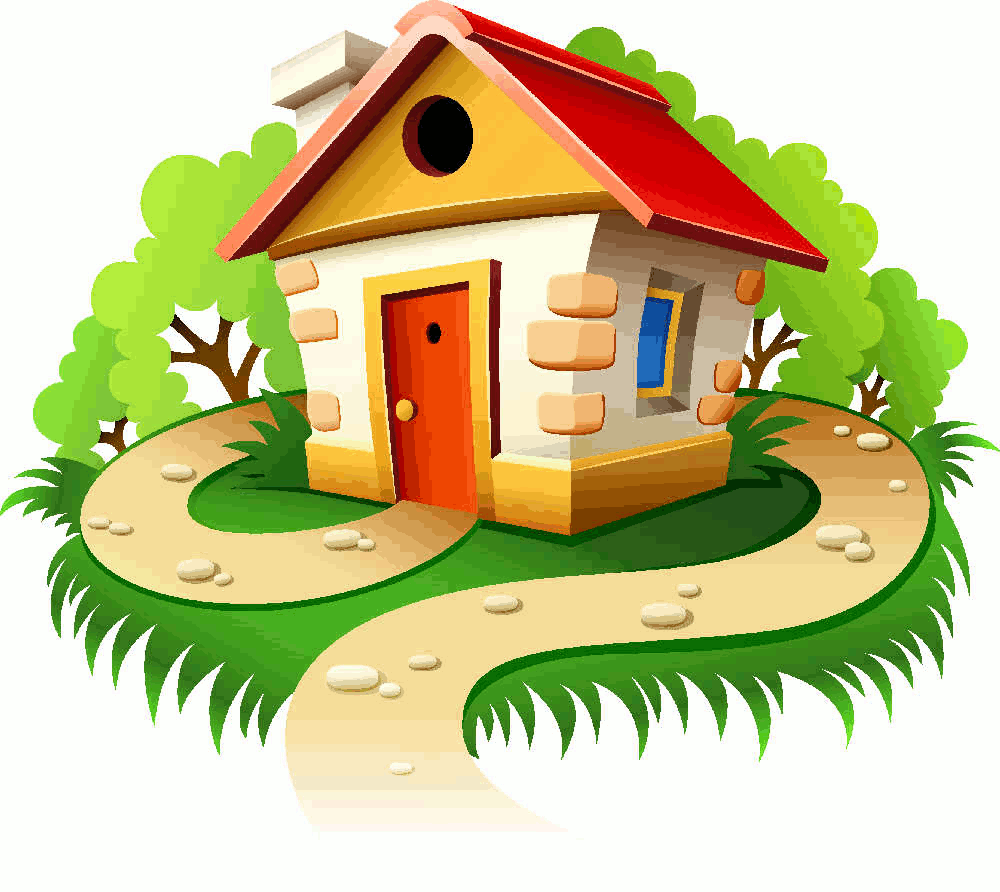 কীভাবে স্লাইডে ব্যাকগ্রাউন্ড যুক্ত বা পরিবর্তন করা যায়?
সুমন মাহমুদ, সহকারী শিক্ষক, পাইকপাড়া আজগর আহম্মদ দাখিল মাদ্রাসা, চুনারুঘাট, হবিগঞ্জ। মোবাইলঃ ০১৭২৩১৯৫৮২৬
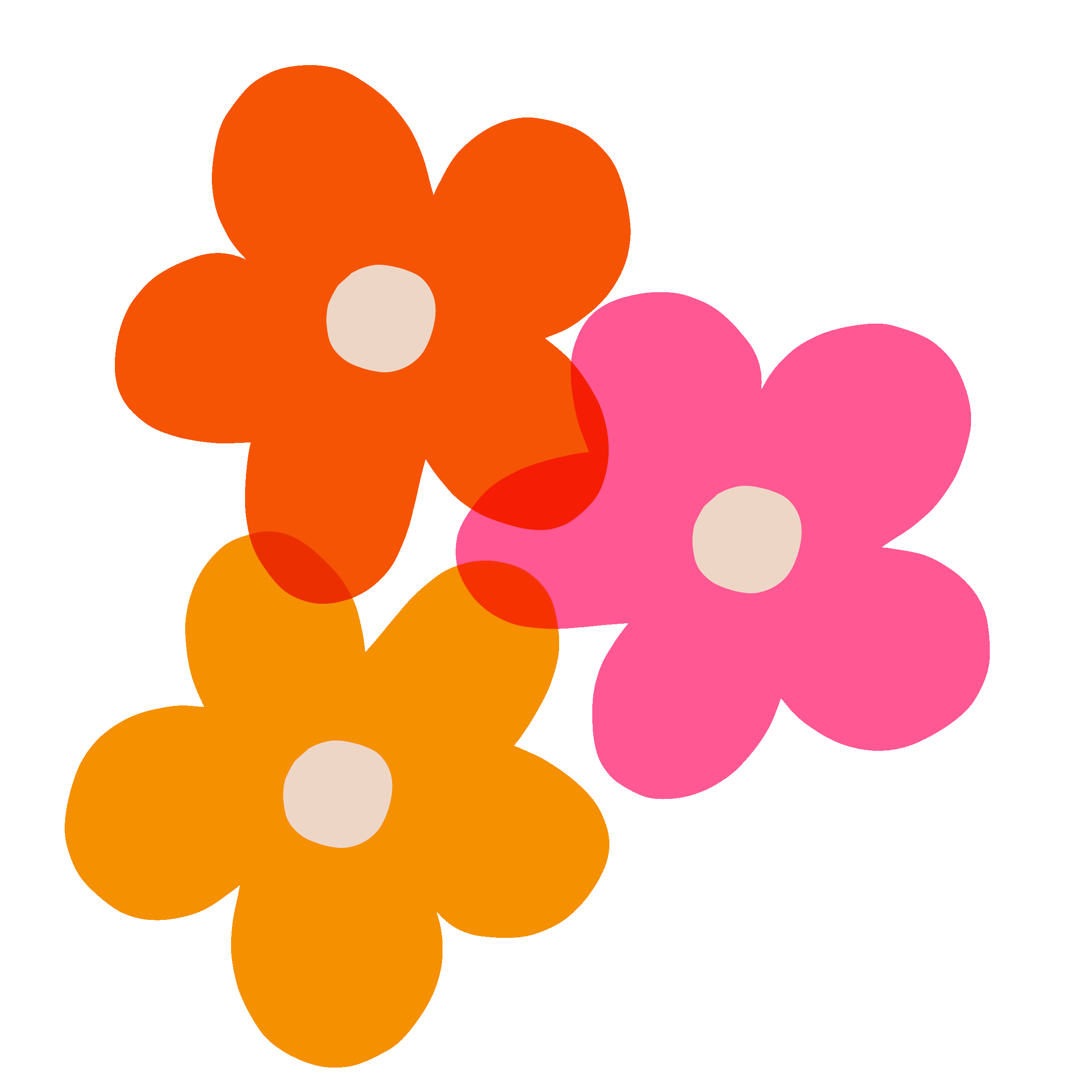 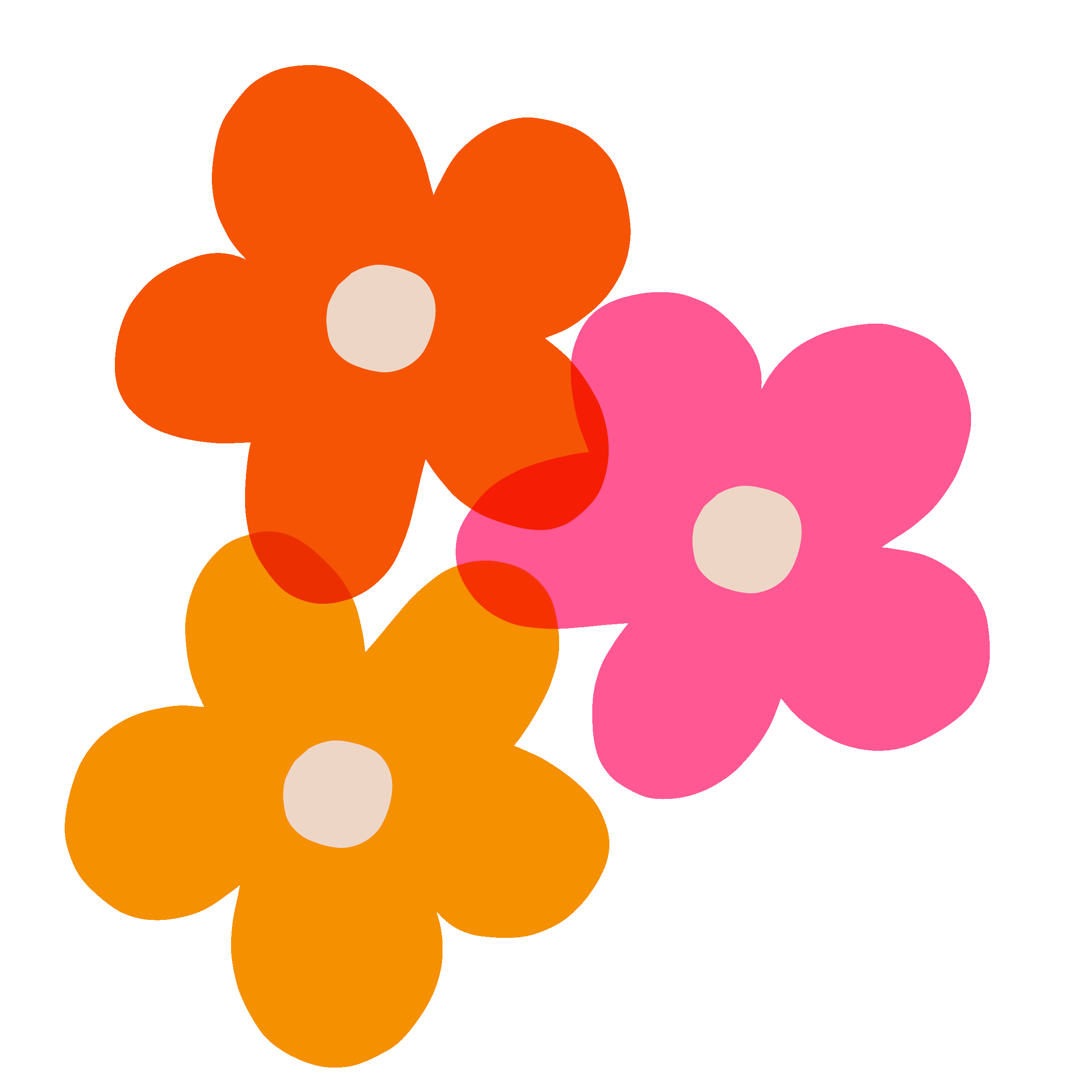 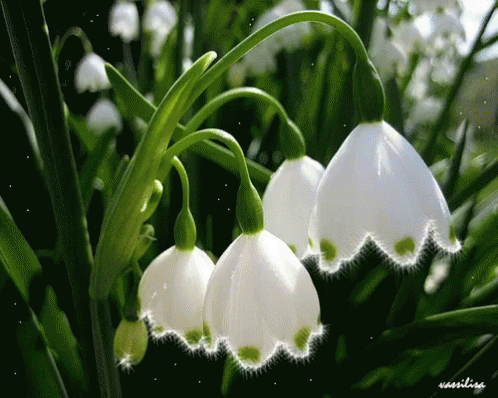 সবাইকে ধন্যবাদ
সুমন মাহমুদ, সহকারী শিক্ষক, পাইকপাড়া আজগর আহম্মদ দাখিল মাদ্রাসা, চুনারুঘাট, হবিগঞ্জ। মোবাইলঃ ০১৭২৩১৯৫৮২৬